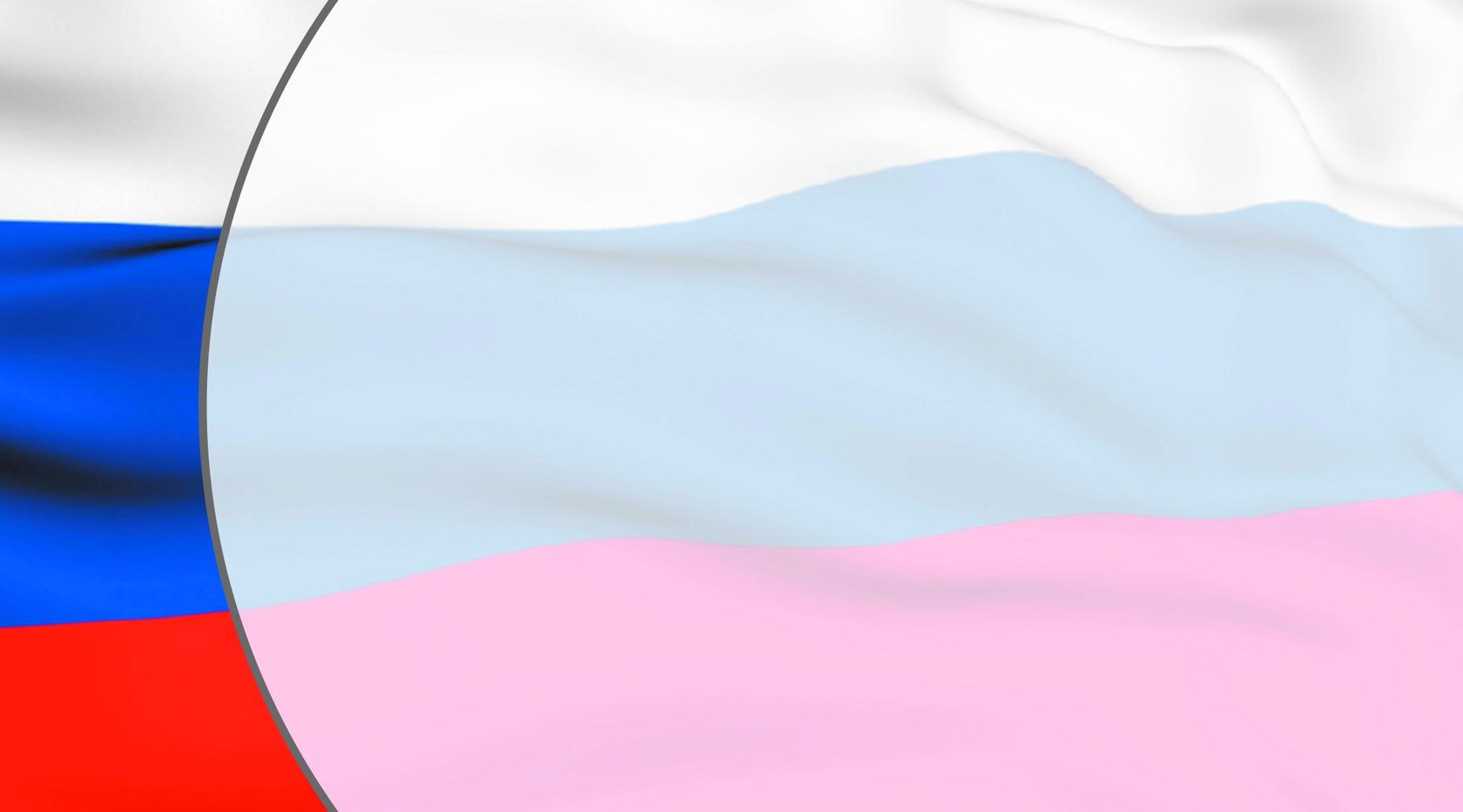 Управление образования и молодежной политики администрации МО - Михайловский муниципальный район Рязанской области
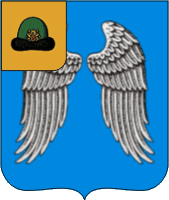 О реализации национального проекта 
«ОБРАЗОВАНИЕ» на территории Михайловского муниципального района
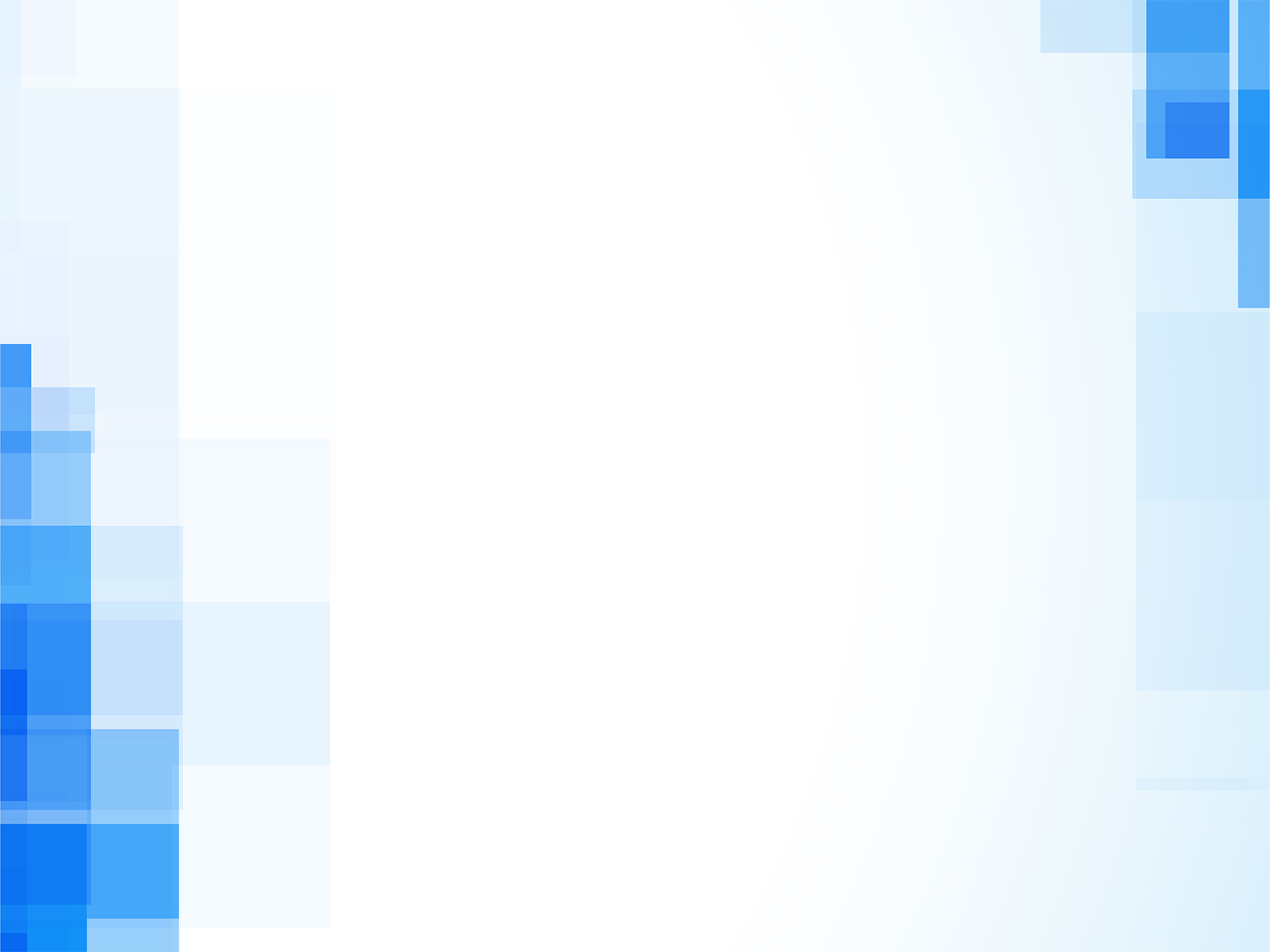 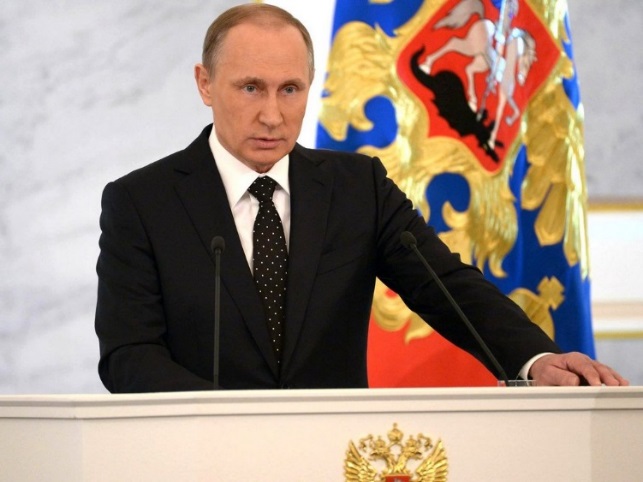 ЦЕЛИ:

– обеспечение глобальной конкурентоспособности российского образования, вхождение Российской Федерации в число 10 ведущих стран мира по качеству общего образования;

– воспитание гармонично-развитой и социально ответственной личности на основе духовно-нравственных ценностей народов Российской Федерации, исторических и национально-культурных традиций.
Указ Президента Российской Федерации от 07.05.2018 г. № 204
«О национальных целях и стратегических задачах развития Российской Федерации на период до 2024 года»
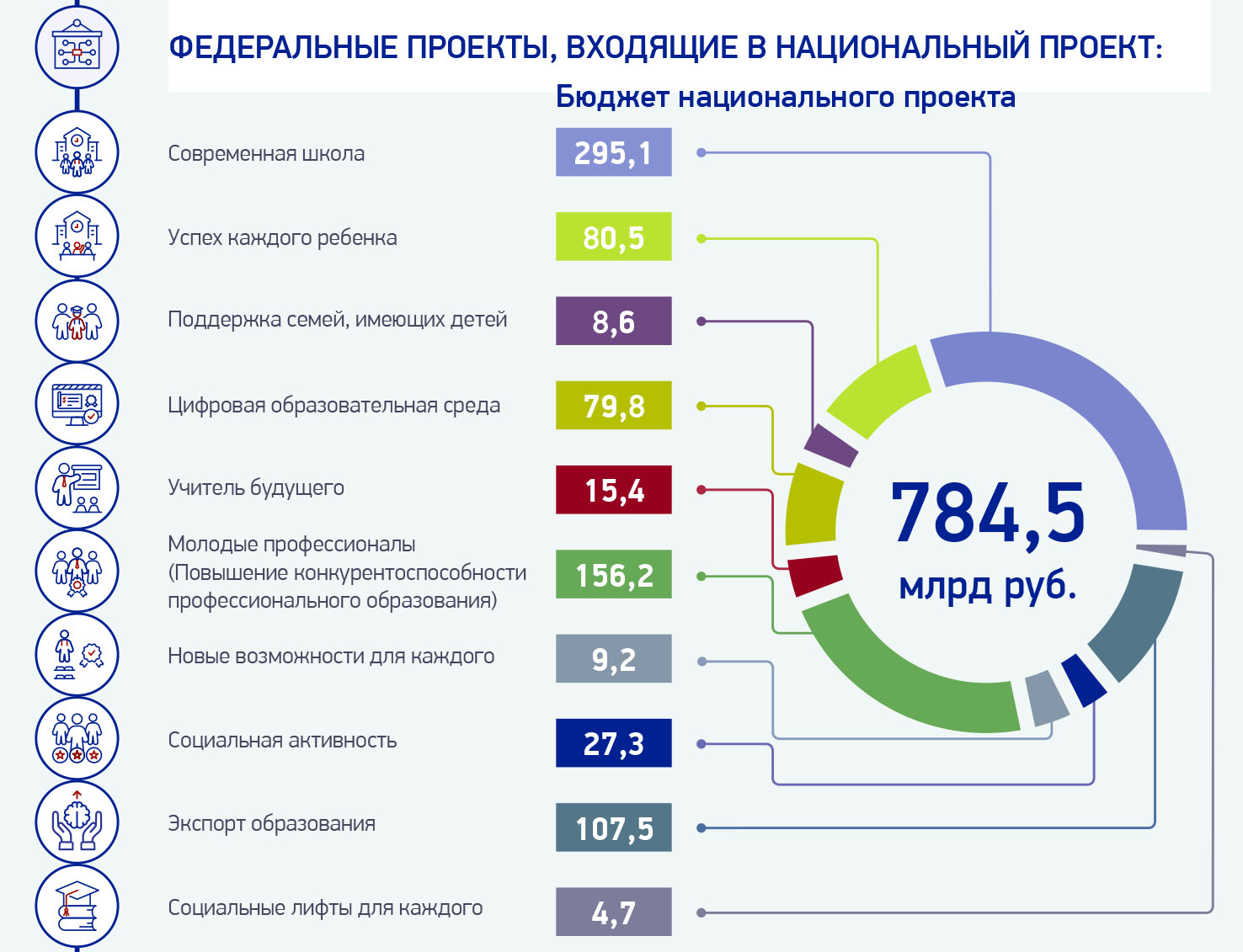 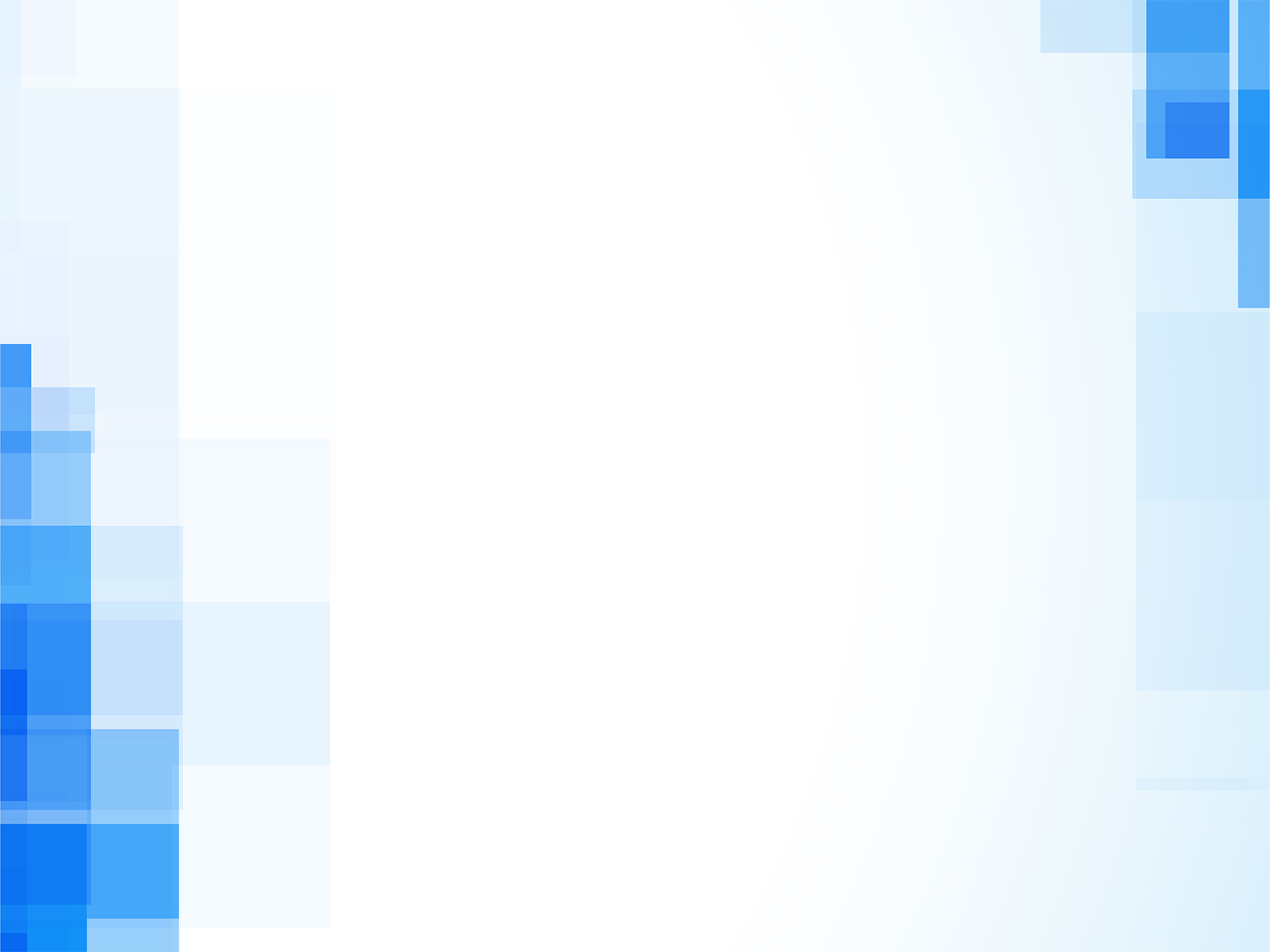 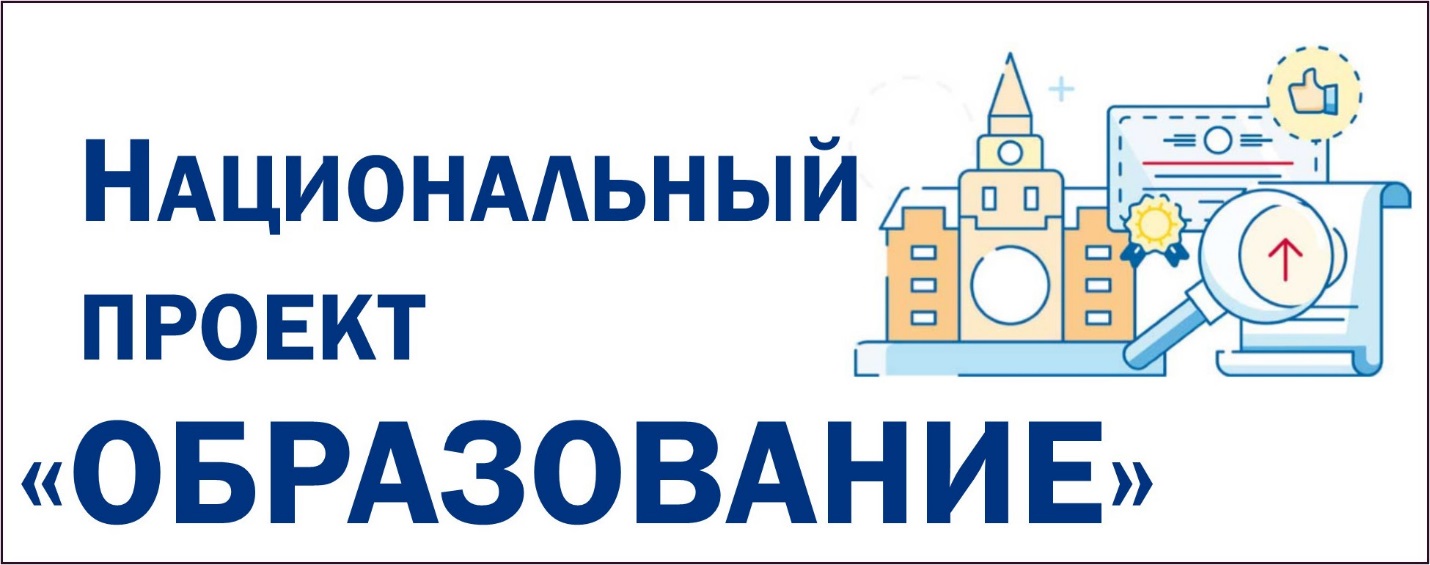 Национальный проект 
«Образование»
ОСНОВНЫЕ НАПРАВЛЕНИЯ
 РАЗВИТИЯ СИСТЕМЫ ОБРАЗОВАНИЯ:
обновление содержания;
 
создание необходимой современной инфраструктуры;
 
подготовка соответствующих профессиональных кадров, их переподготовка и повышение квалификации;
 
создание наиболее эффективных механизмов управления сферой образования
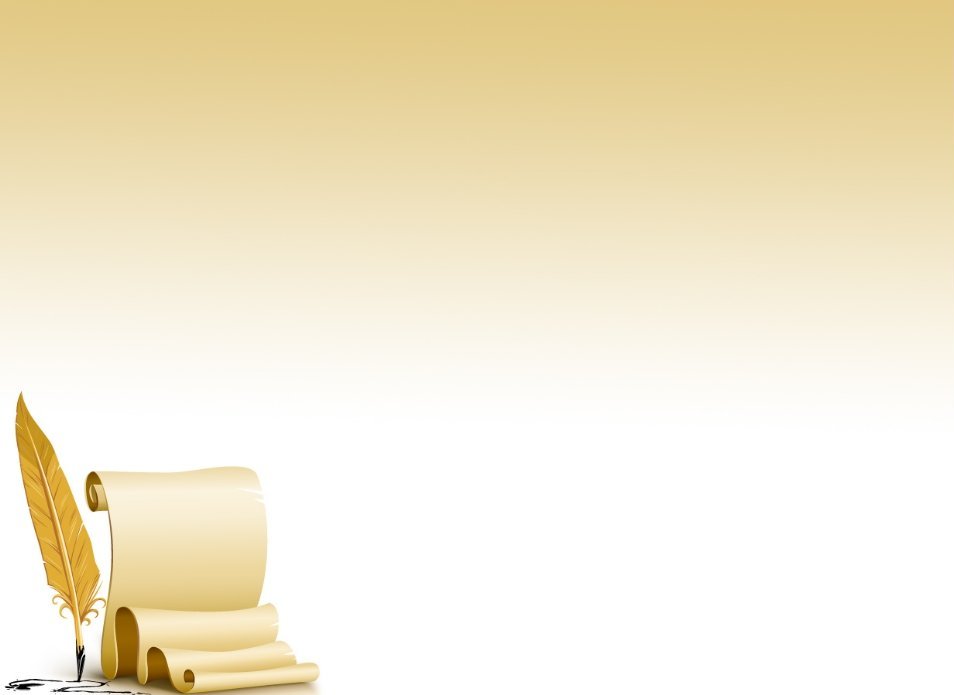 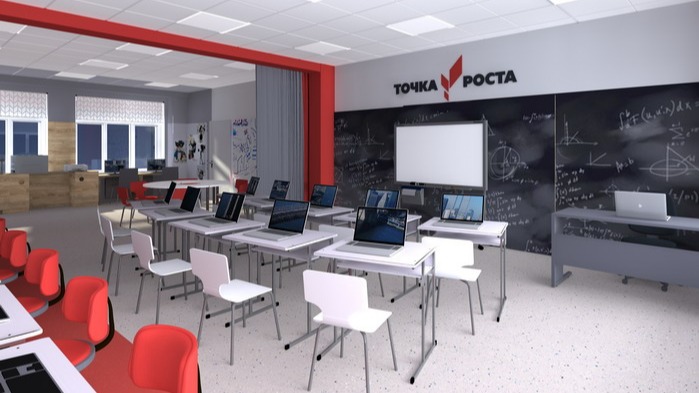 ФЕДЕРАЛЬНЫЙ ПРОЕКТ «СОВРЕМЕННАЯ ШКОЛА»ЦЕНТР ОБРАЗОВАНИЯ ЦИФРОВОГО И ГУМАНИТАРНОГО ПРОФИЛЕЙ«ТОЧКА РОСТА»
МОУ «Михайловская СОШ №1»
МОУ «Михайловская СОШ №2»
Маковский филиал МОУ «Октябрьская СОШ №2»
МОУ «Чапаевская СОШ»
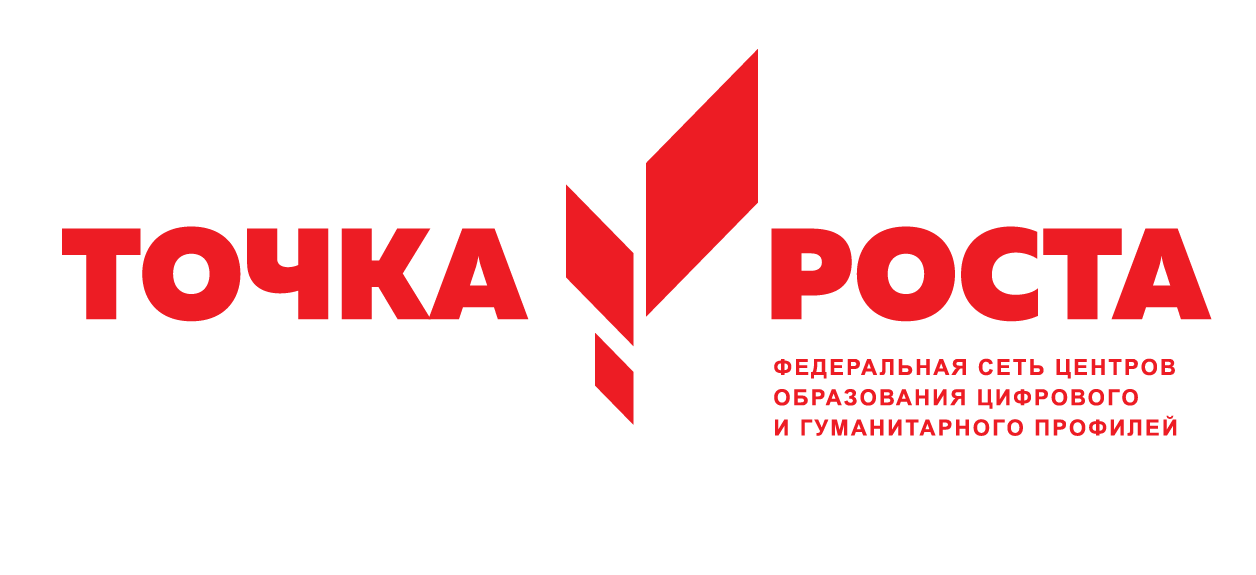 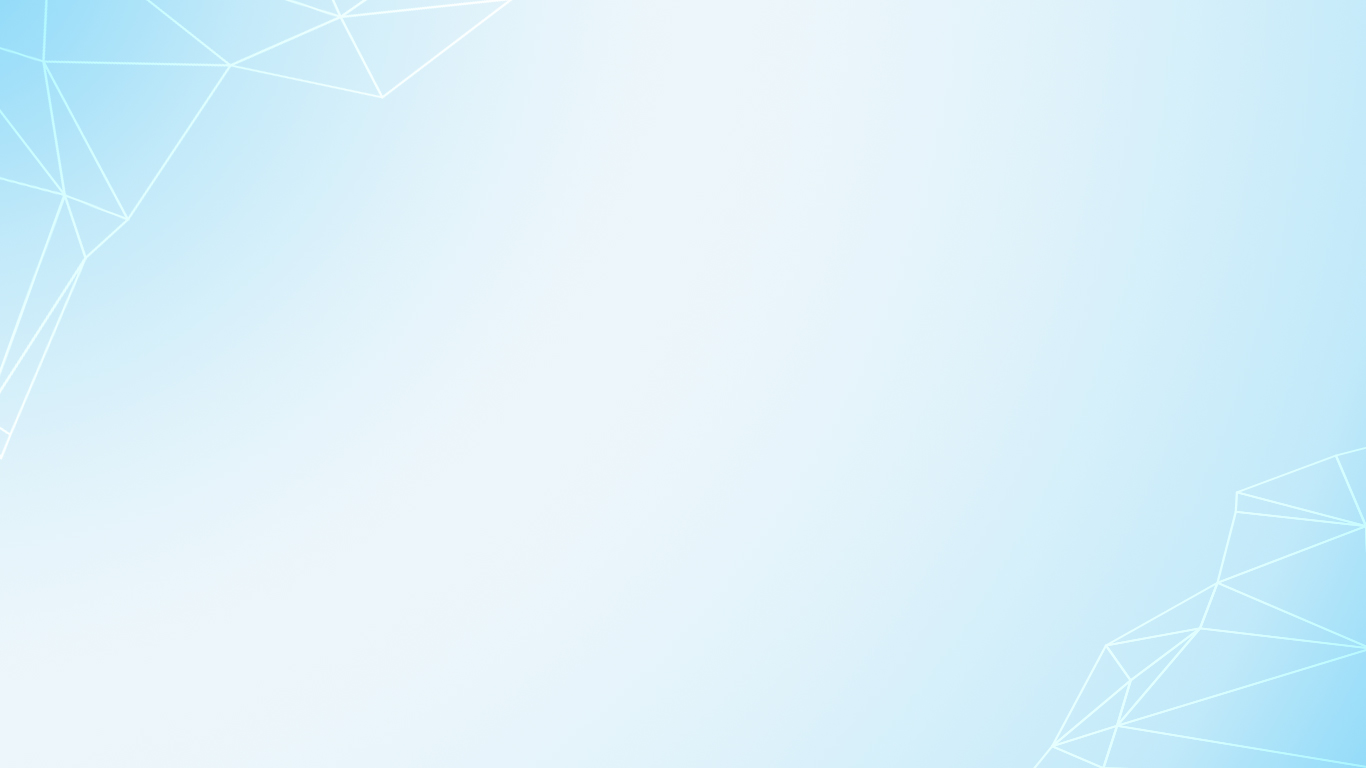 Федеральный проект «Успех каждого ребенка»
Цель:

ФОРМИРОВАНИЕ ЭФФЕКТИВНОЙ СИСТЕМЫ ВЫЯВЛЕНИЯ, ПОДДЕРЖКИ И РАЗВИТИЯ СПОСОБНОСТЕЙ 
И ТАЛАНТОВ У ДЕТЕЙ
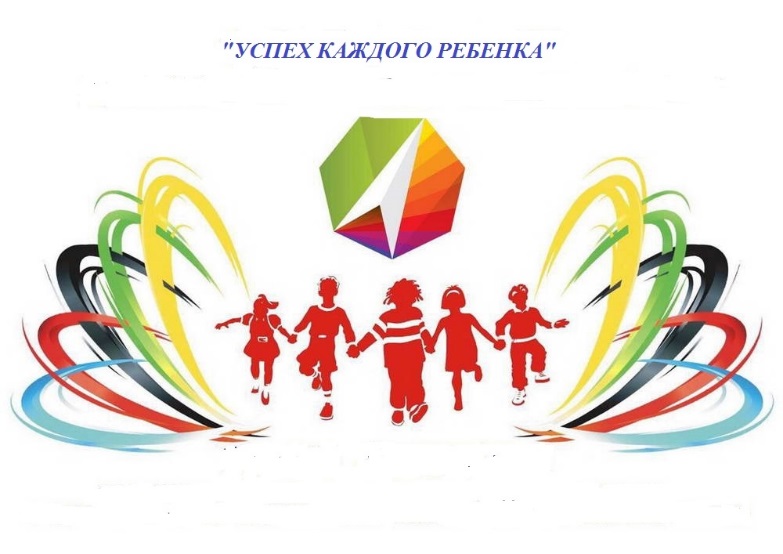 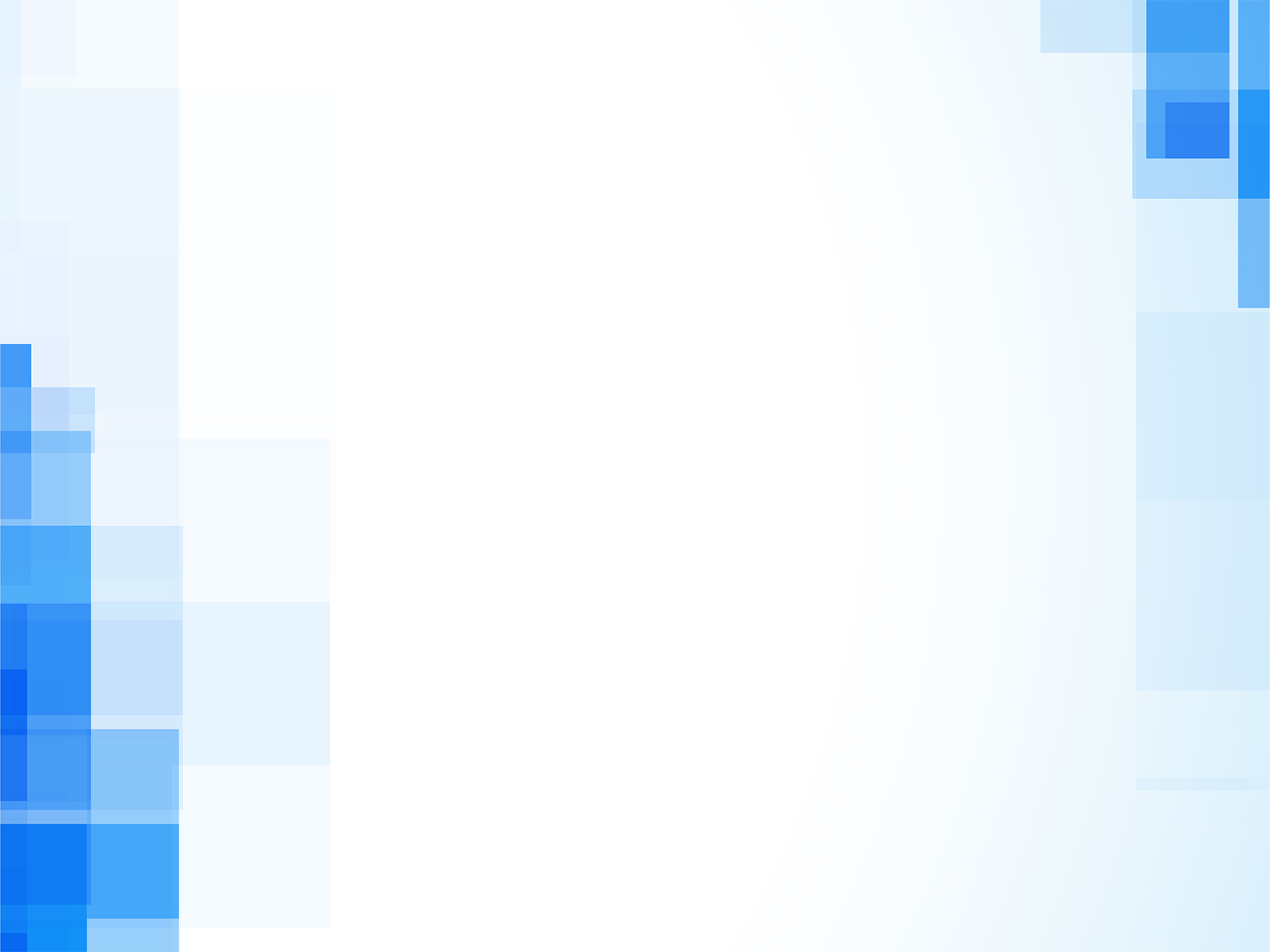 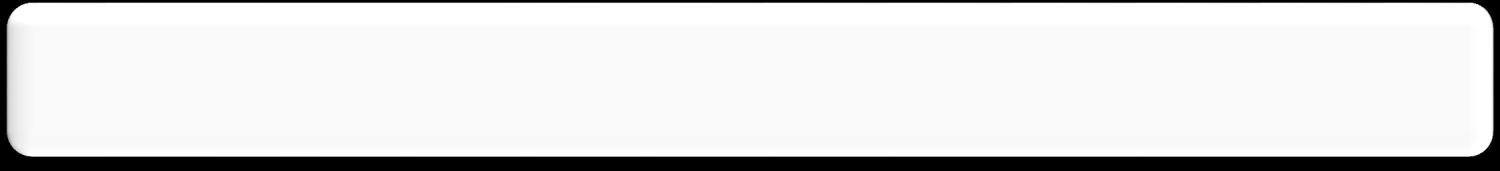 Федеральный проект 
«Успех каждого ребенка»
2019 год

«БИЛЕТ В БУДУЩЕЕ»
13 ОУ – 935 обучающихся 6-11 классов

«ПРОЕКТОРИЯ»
493 обучающихся 8-11 классов
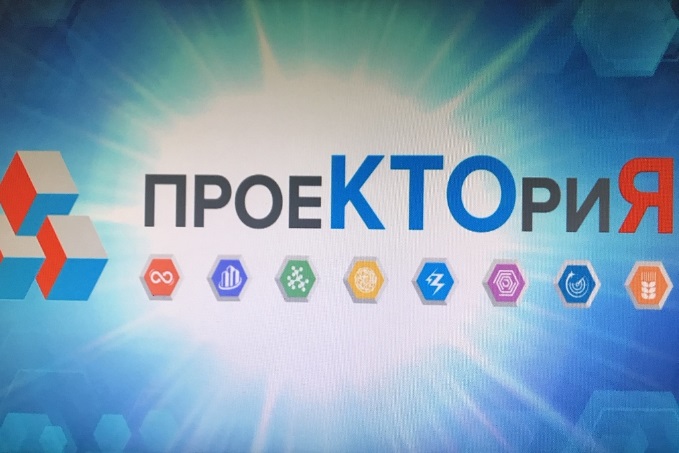 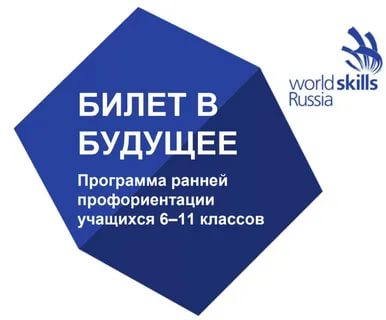 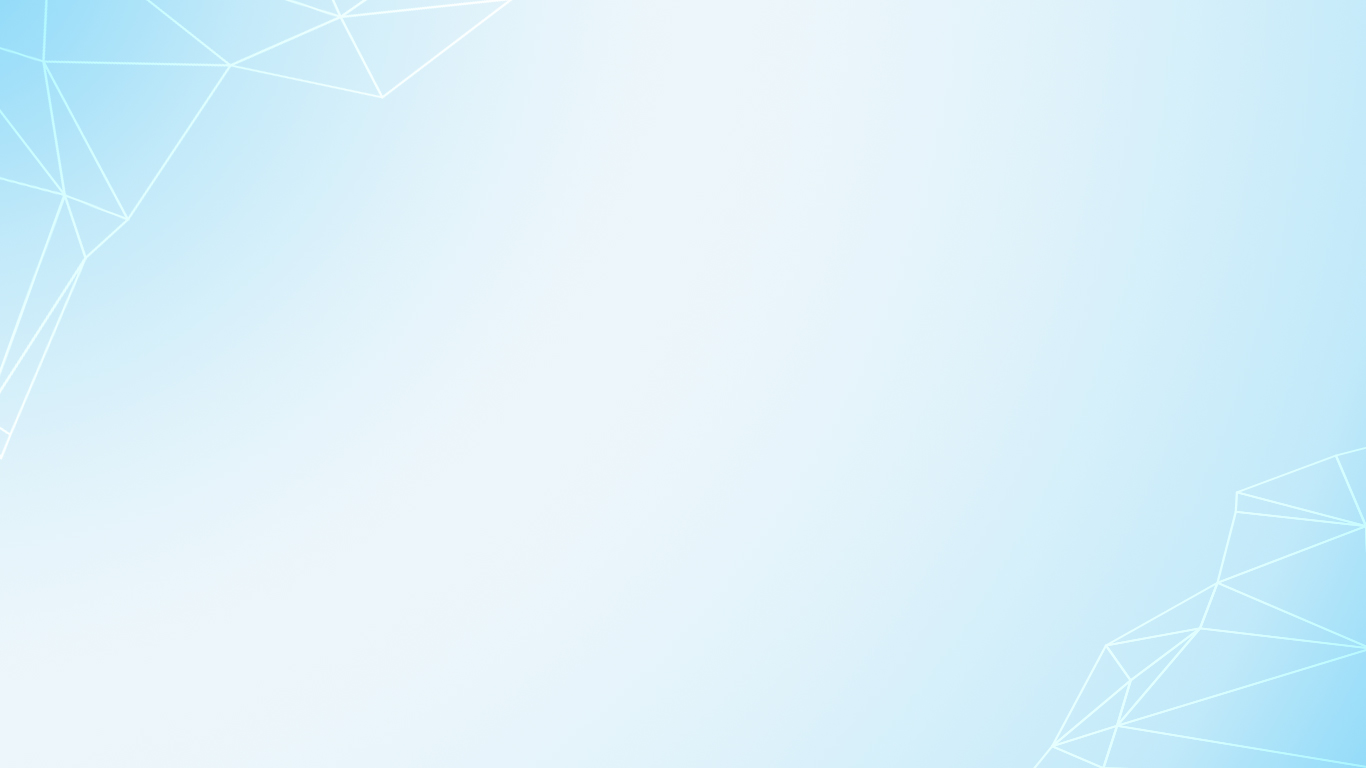 «Успех каждого ребенка»
13 сентября 2019 года в Рачатниковском филиале МОУ «Михайловская СОШ №1» состоялась торжественная церемония, посвященная открытию спортивного зала после капитального ремонта (в рамках регионального проекта «Успех каждого ребёнка»)
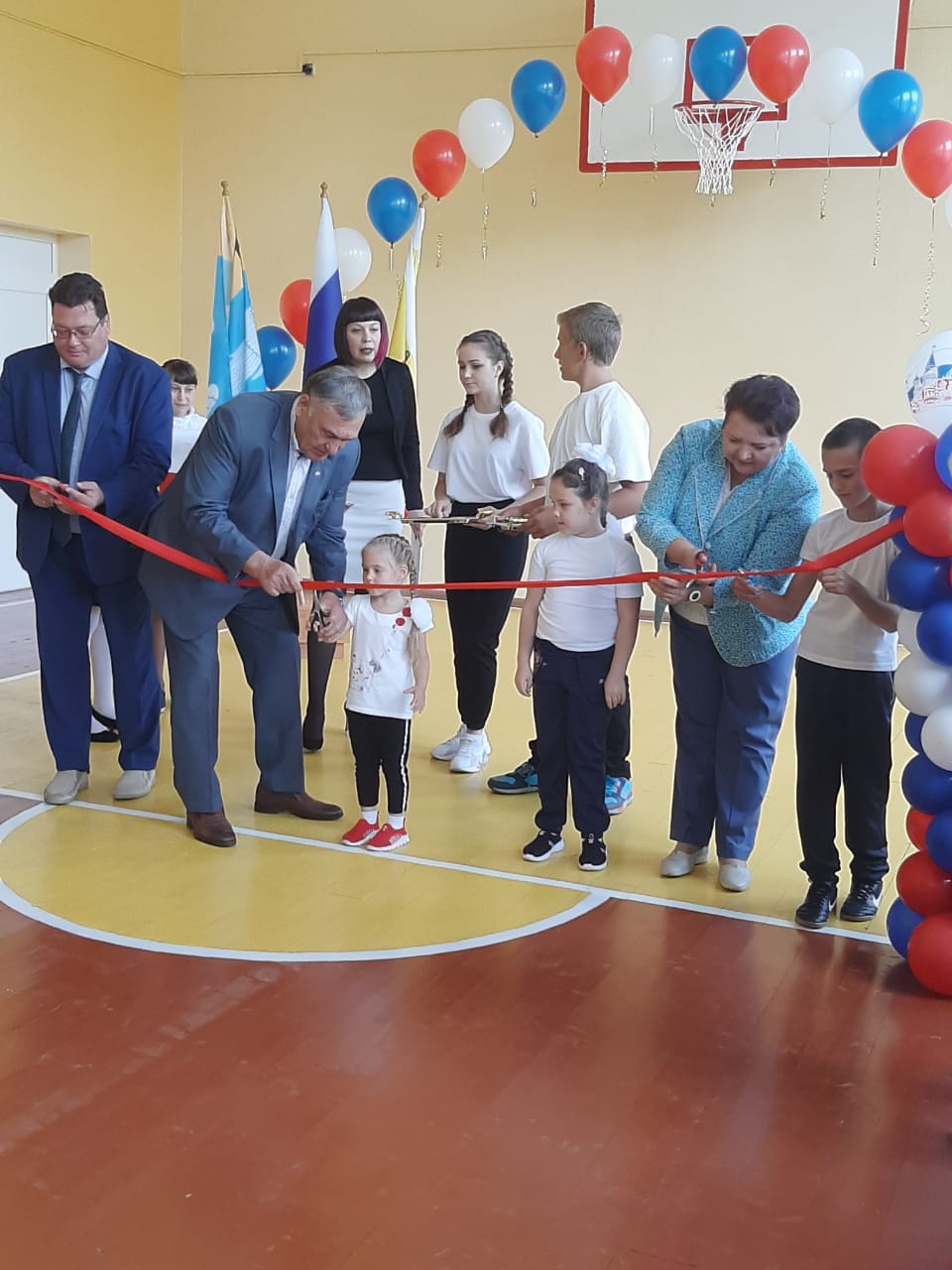 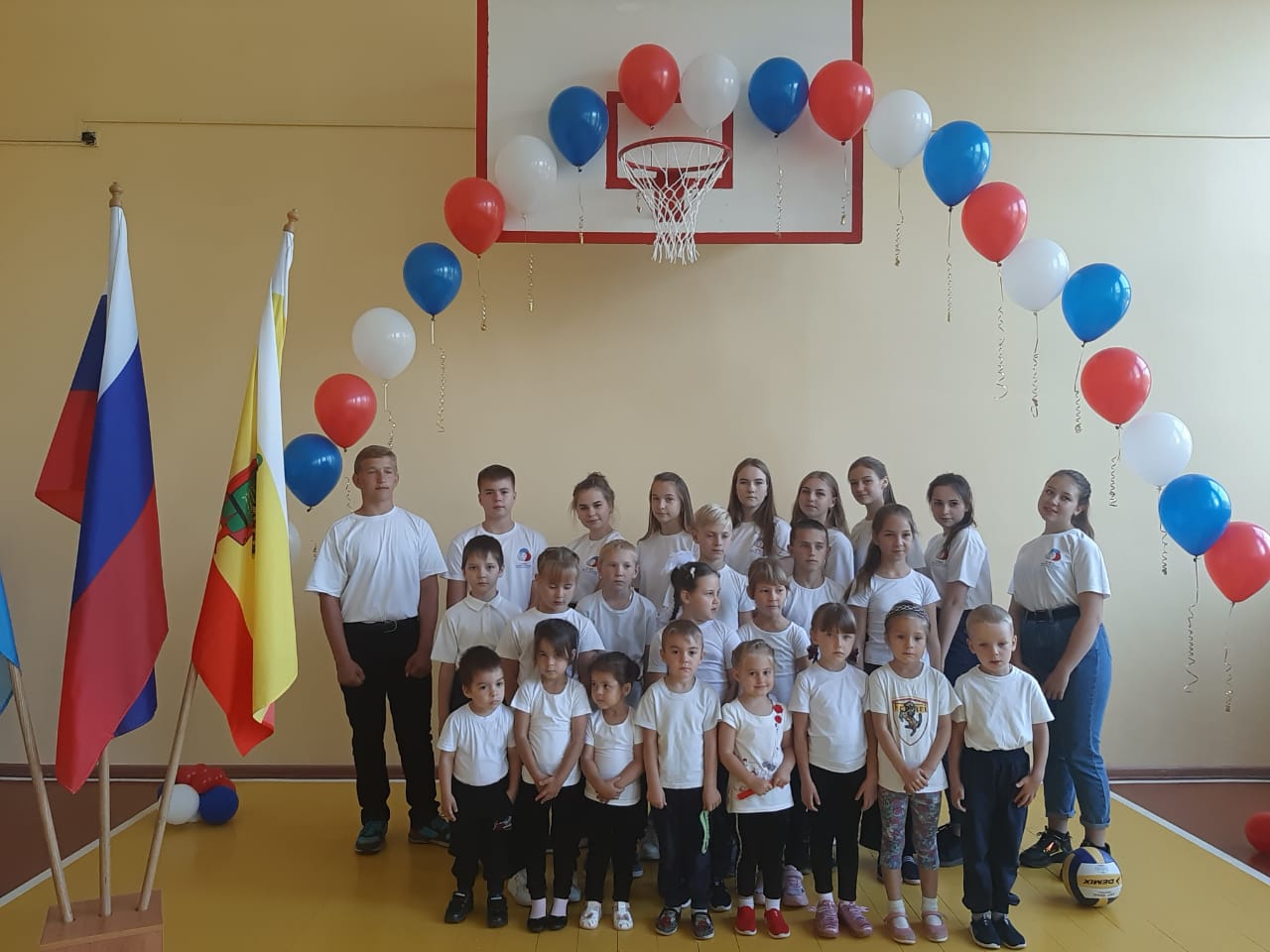 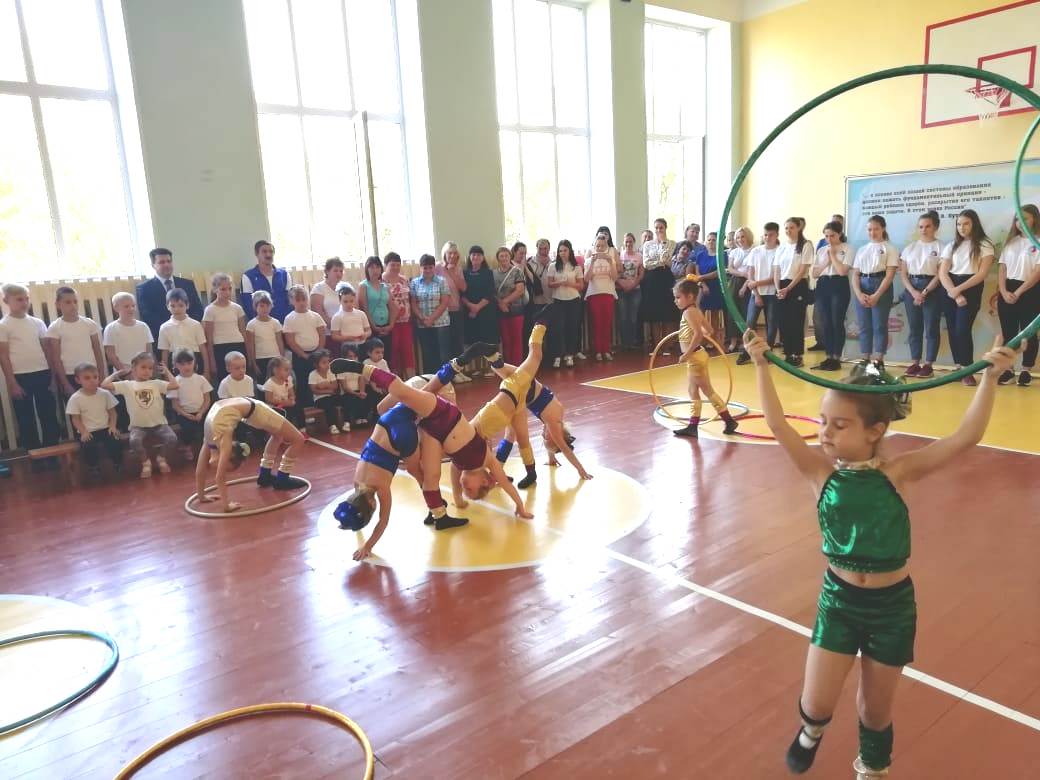 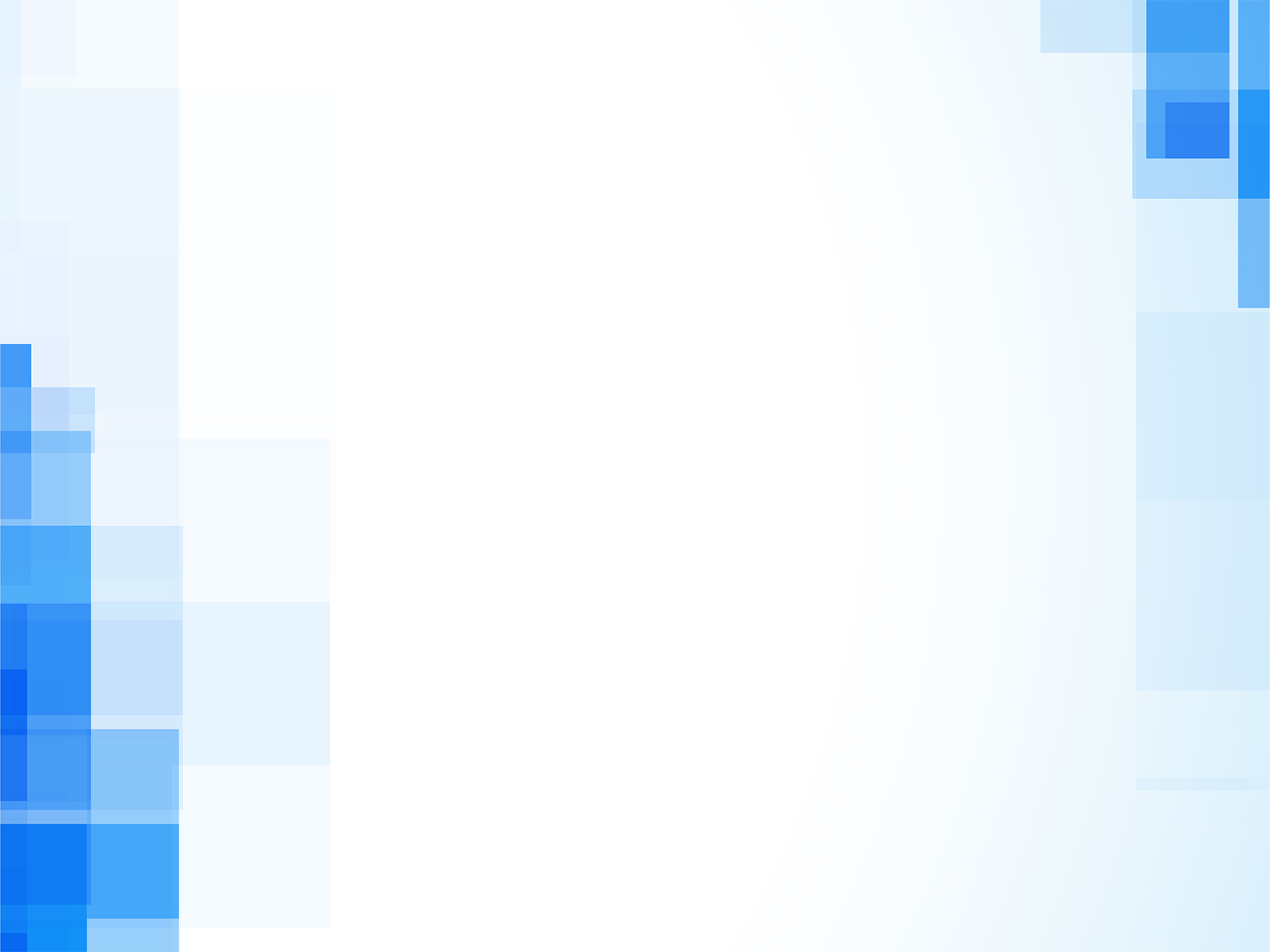 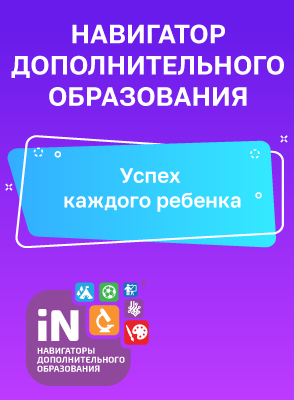 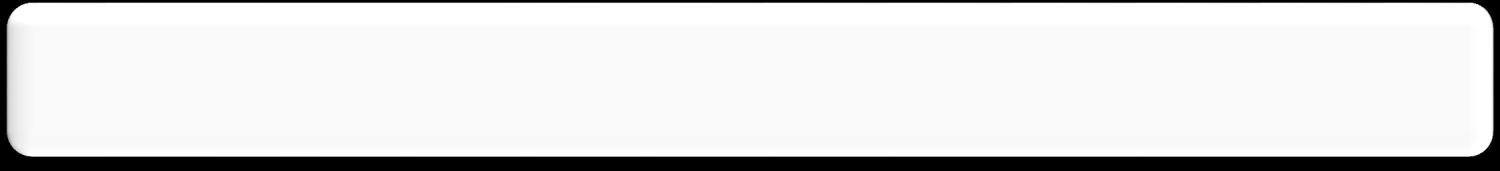 Федеральный проект 
«Успех каждого ребенка»
Приказом Управления образования и молодежной политики № 99/1 от 30 марта 2018 года в Доме детского творчества создан муниципальный опорный центр.
    В 2019-2020 учебном  году планируется охват не менее 75% всех обучающихся в возрасте  от 5 до 18 лет сертификатами дополнительного образования. 
      25 % наших учащихся получат сертификаты персонифицированного финансирования.
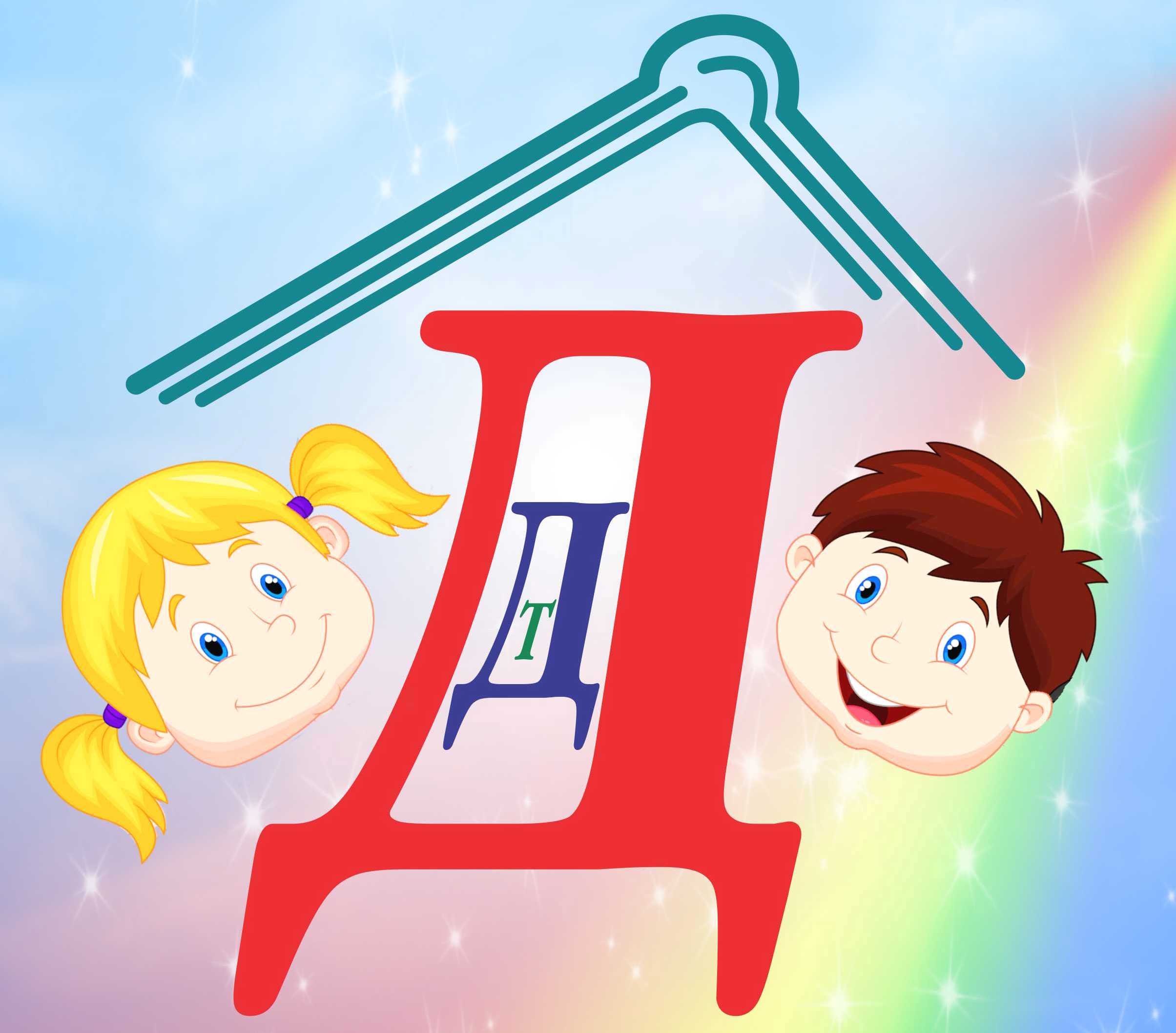 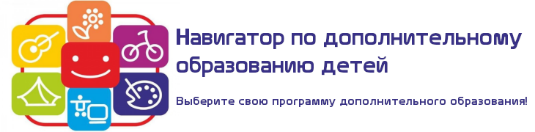 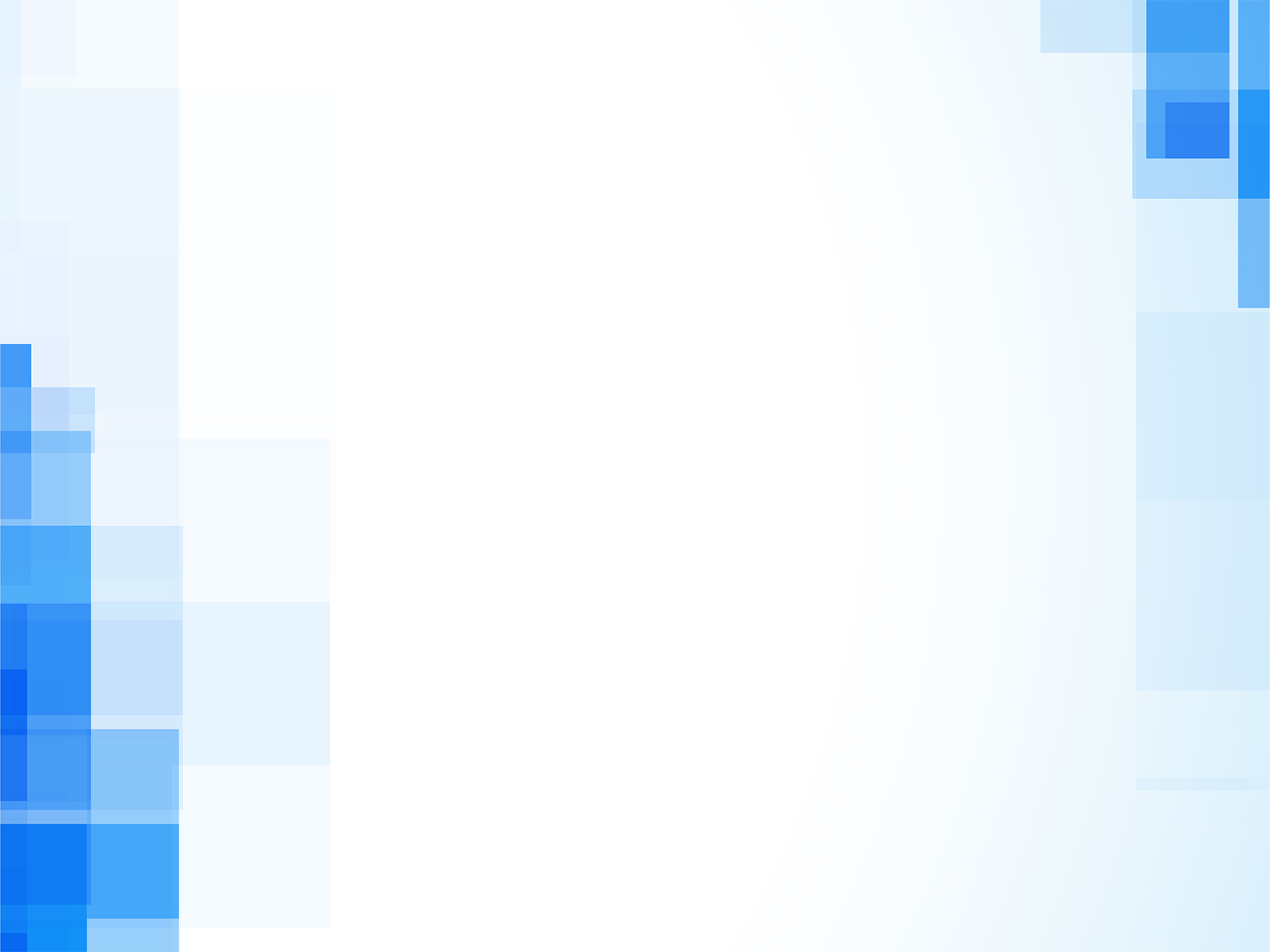 Муниципальный проект «Организация системы профориентационной  работы  в образовательных учреждениях Михайловского района»
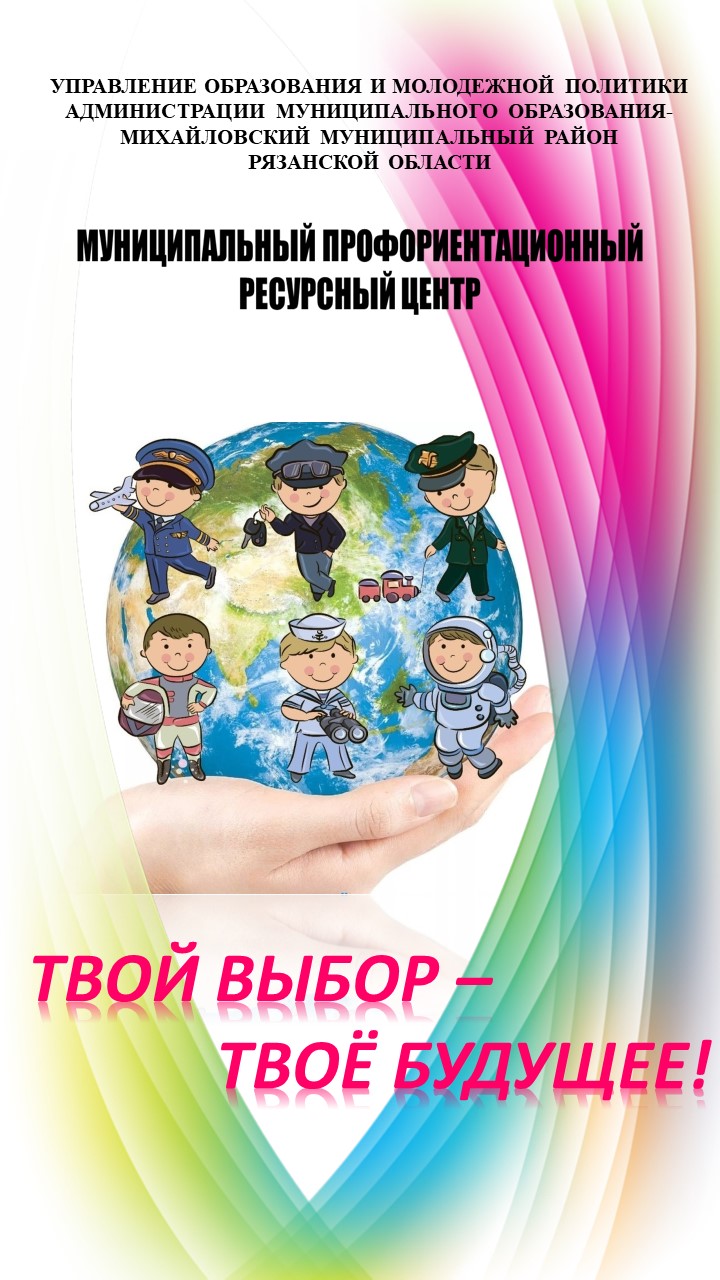 Цель:
Обеспечение условий для вовлечения 95% детей в возрасте от 5 до 18 лет в муниципальную систему профориентационной работы путем организации деятельности муниципального профориентационного ресурсного центра с возможностью обеспечения раннего самоопределения и дальнейшего трудоустройства в муниципалитете до 20% выпускников  общеобразовательных организаций
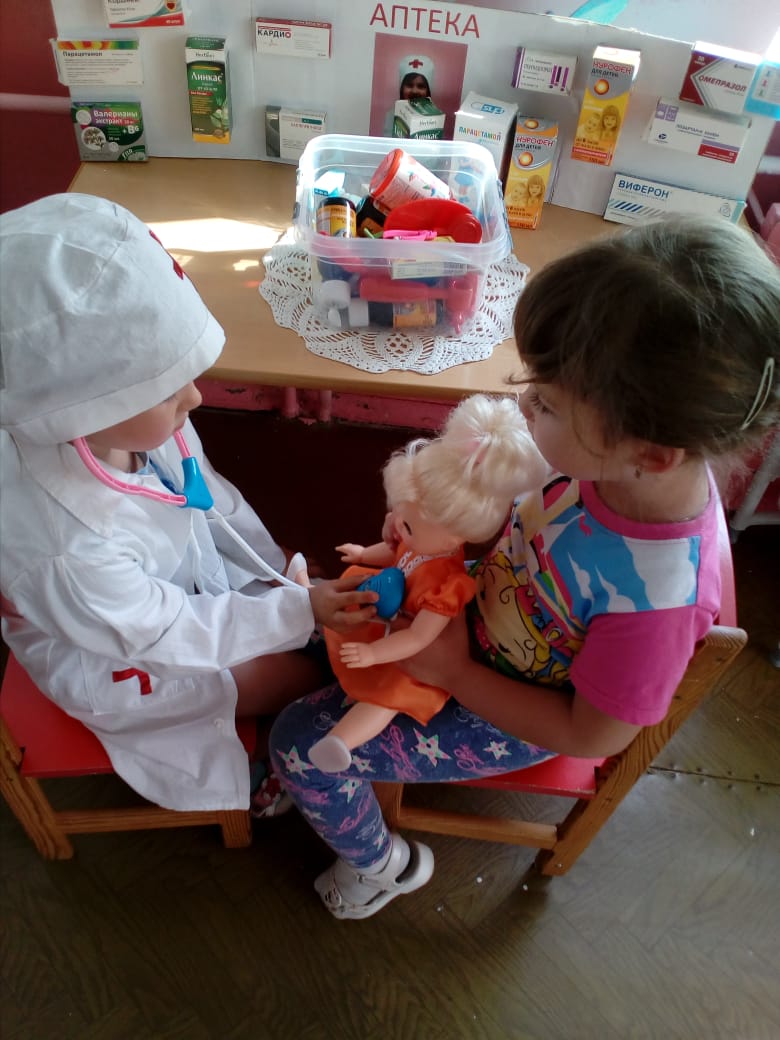 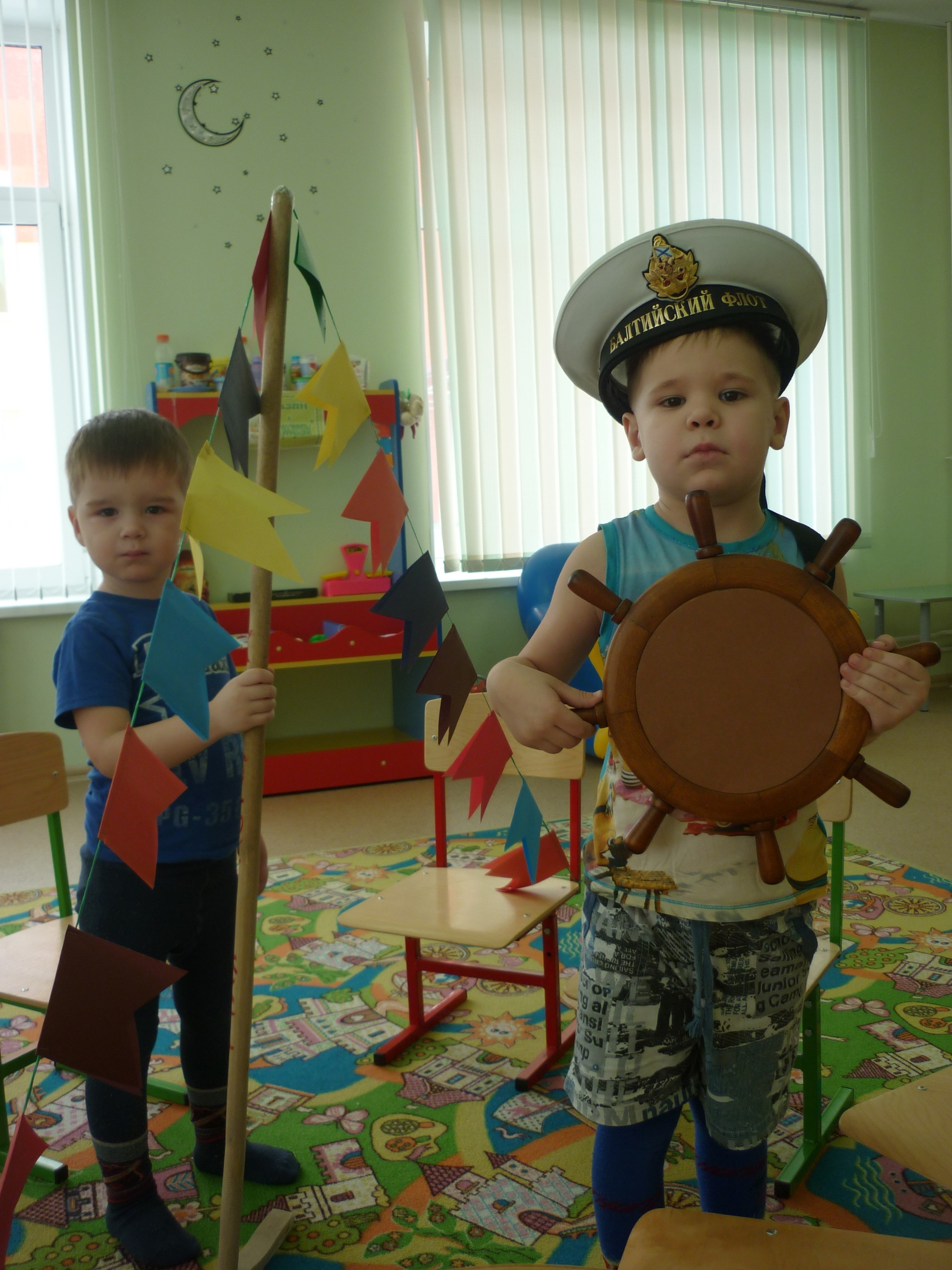 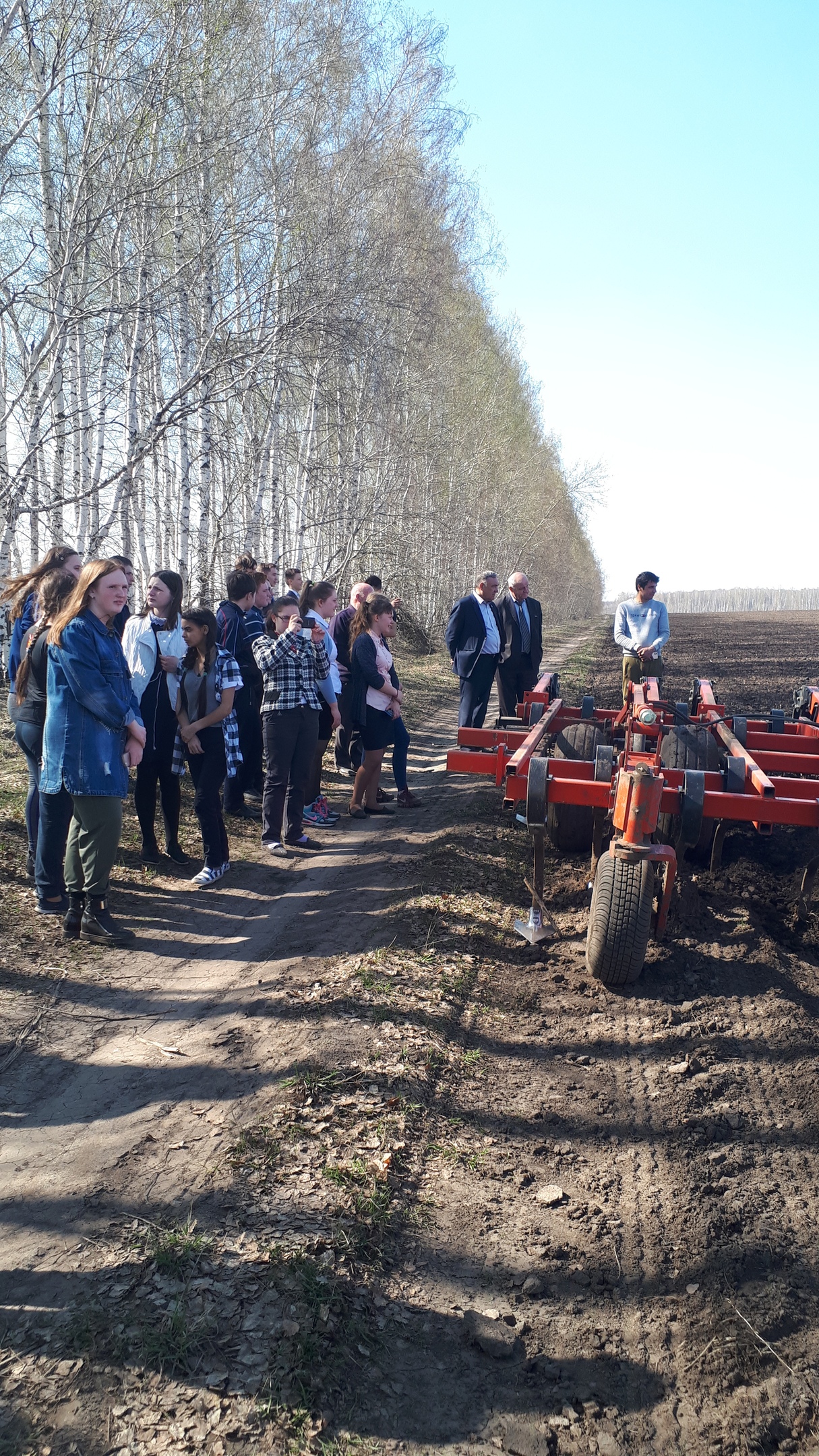 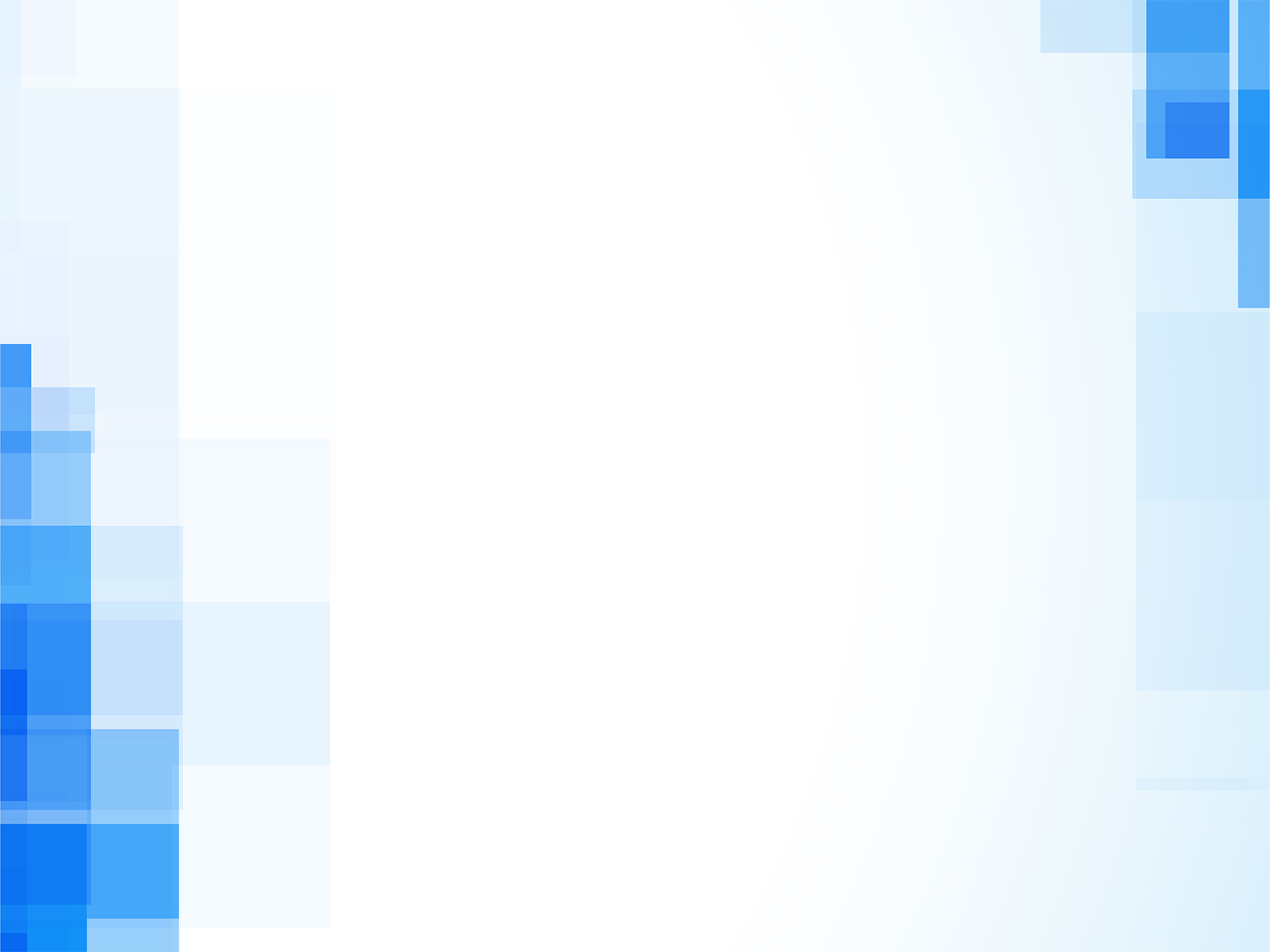 Муниципальный проект «Организация системы профориентационной  работы  в образовательных учреждениях Михайловского района»
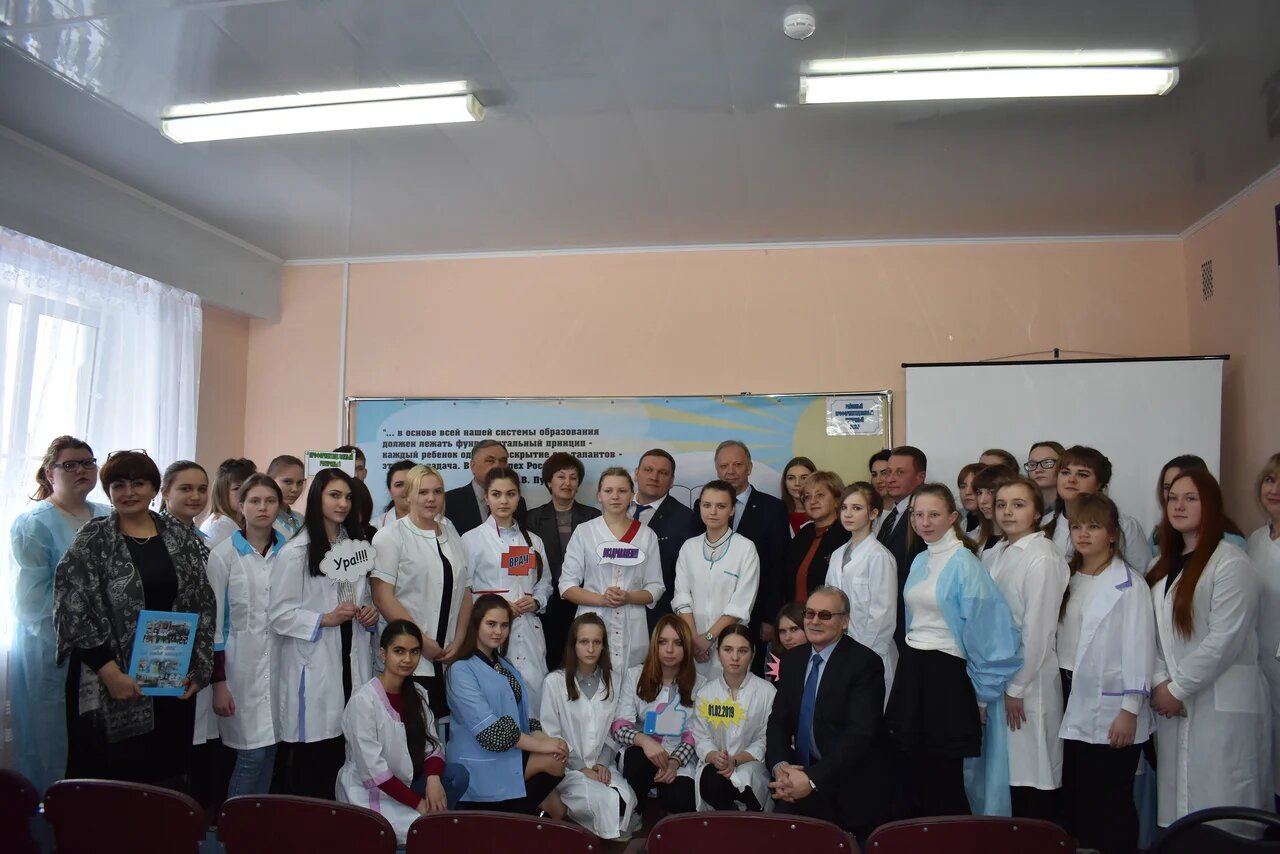 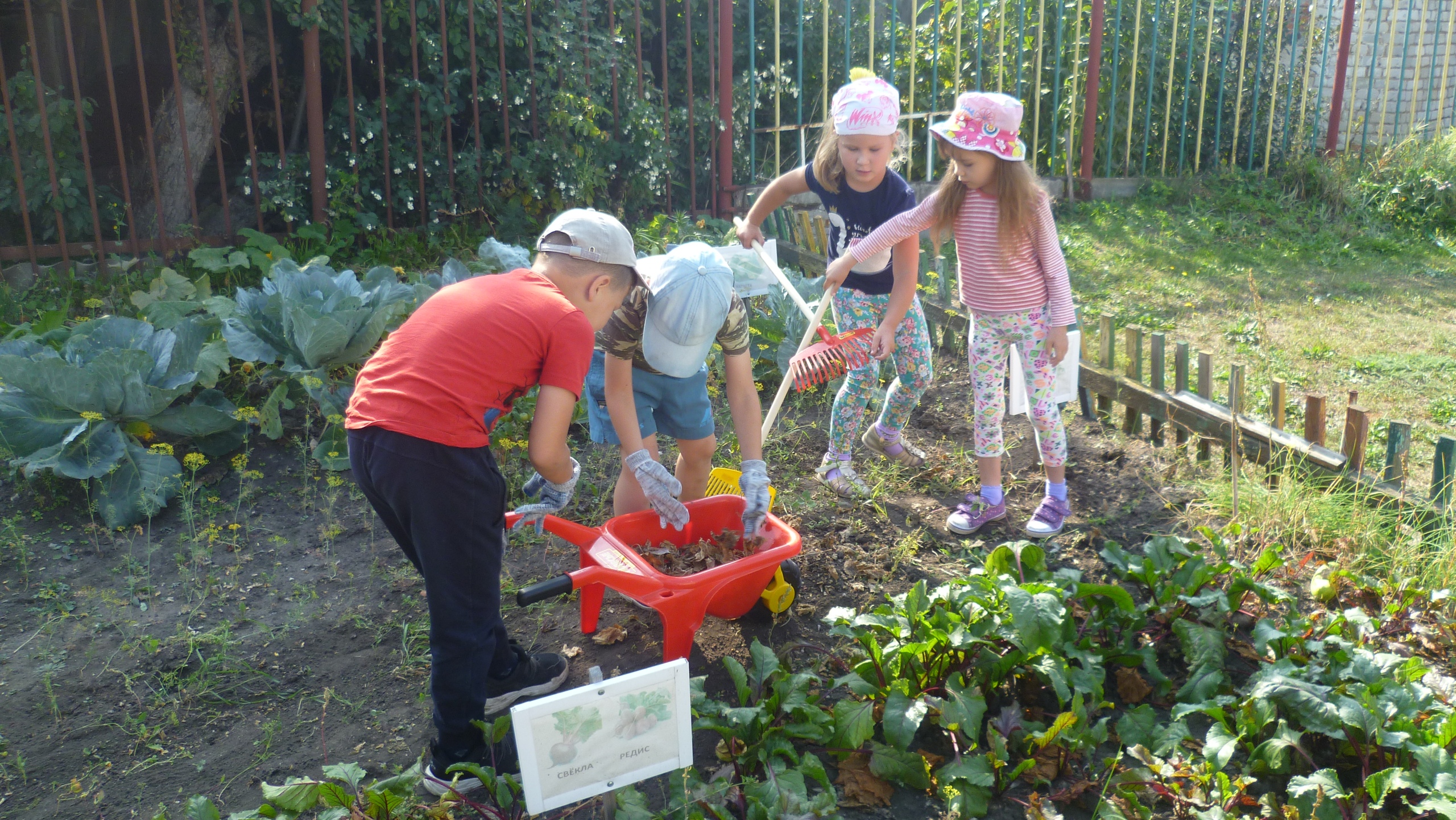 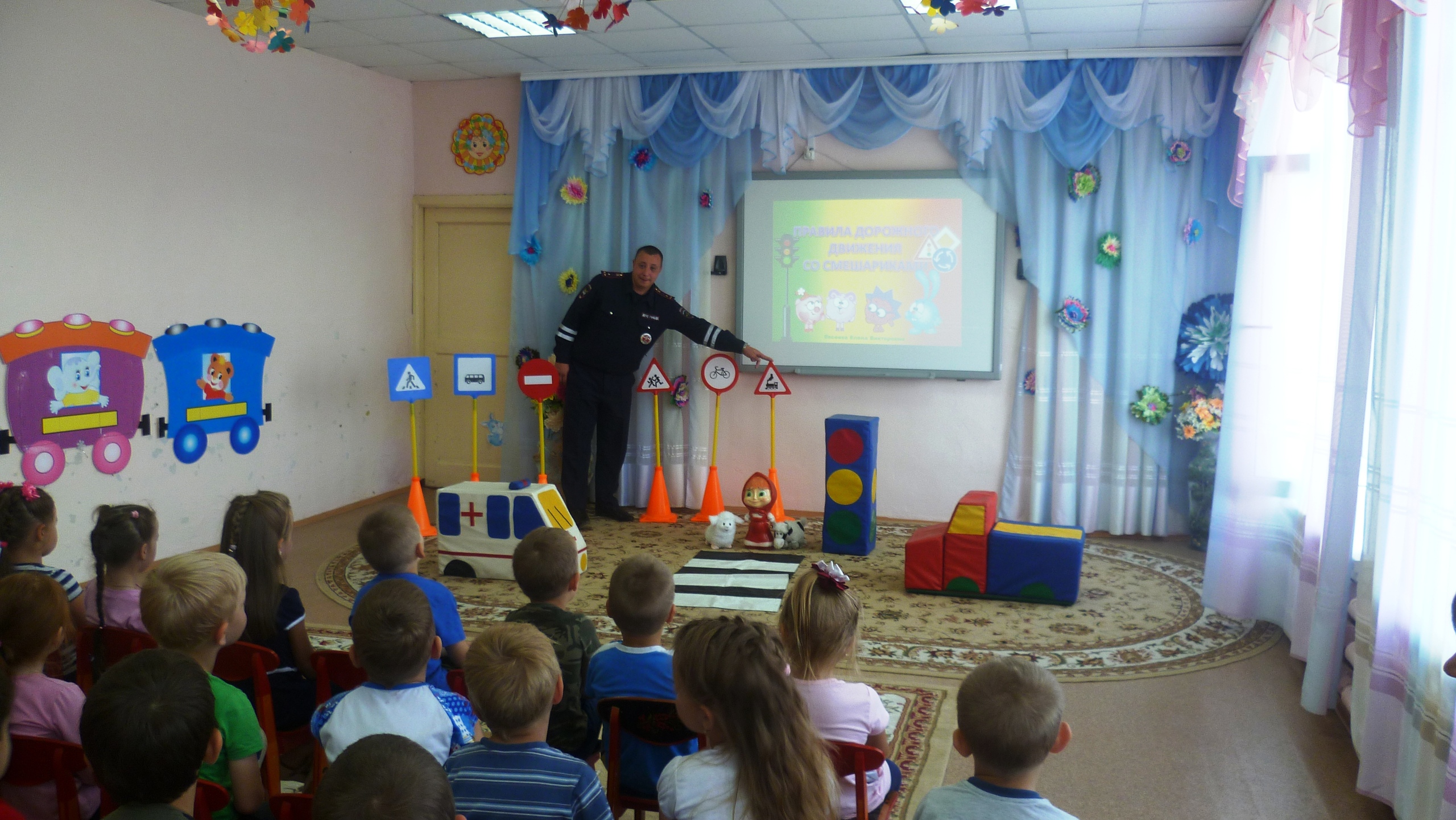 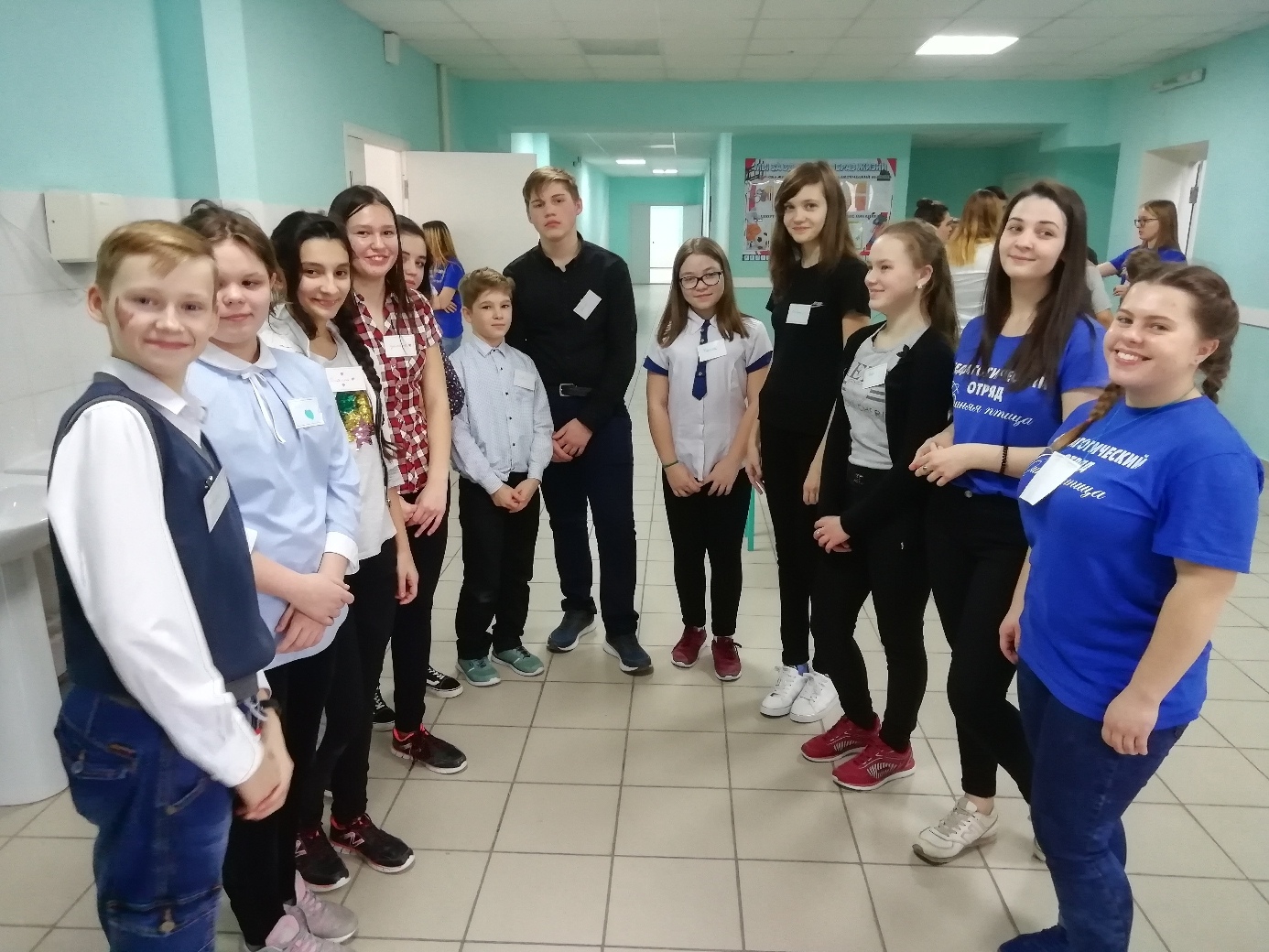 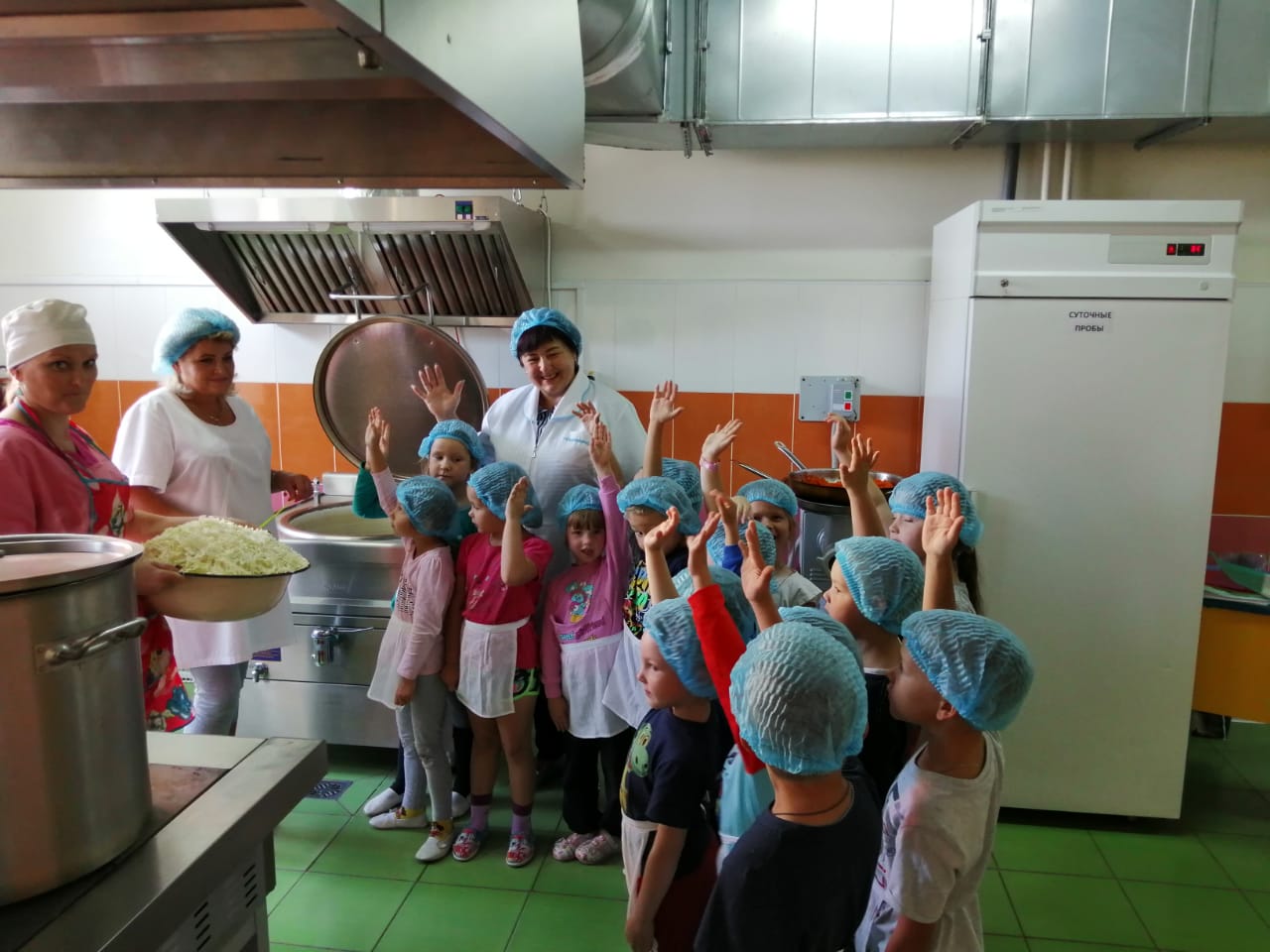 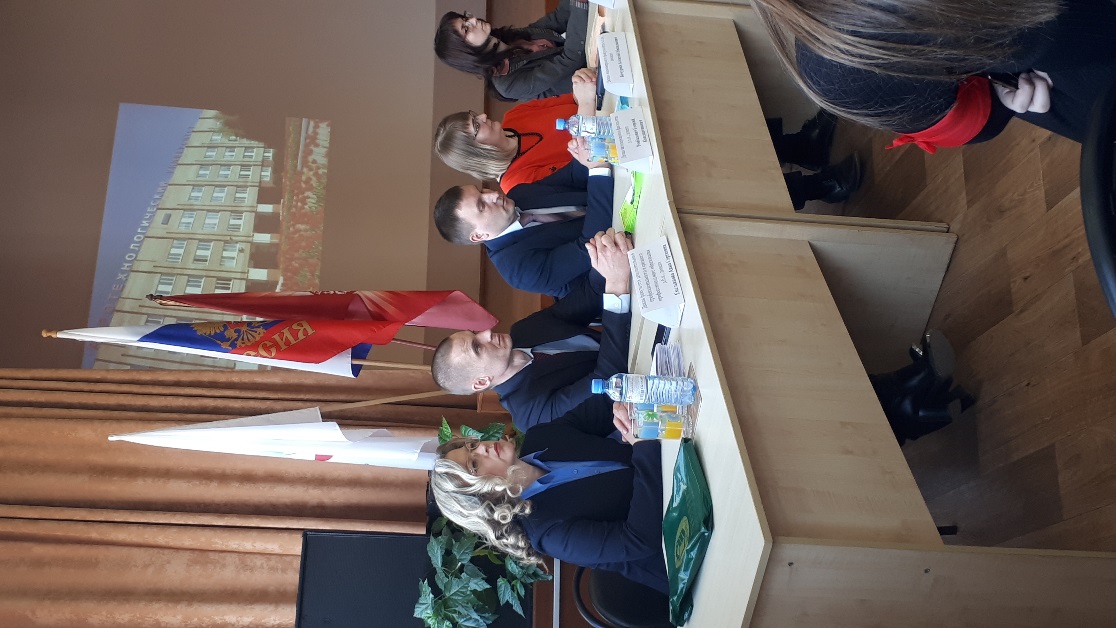 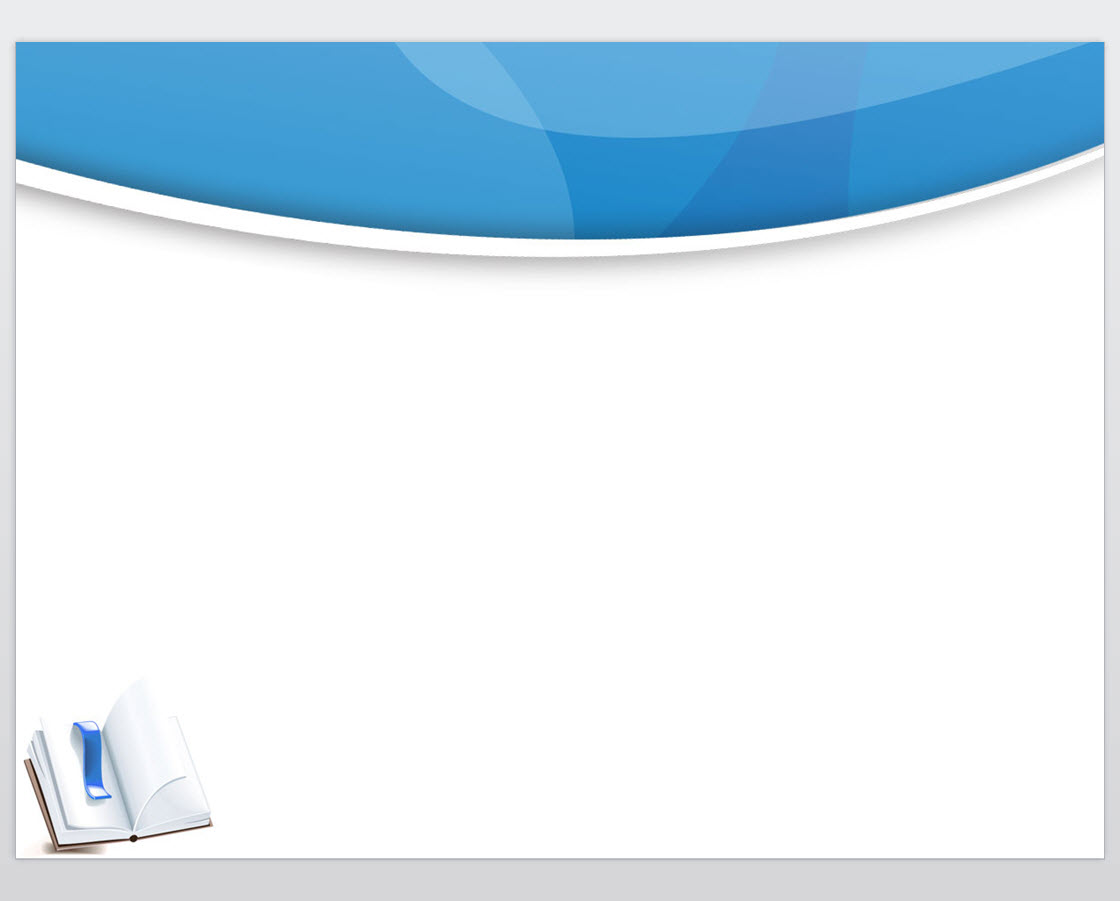 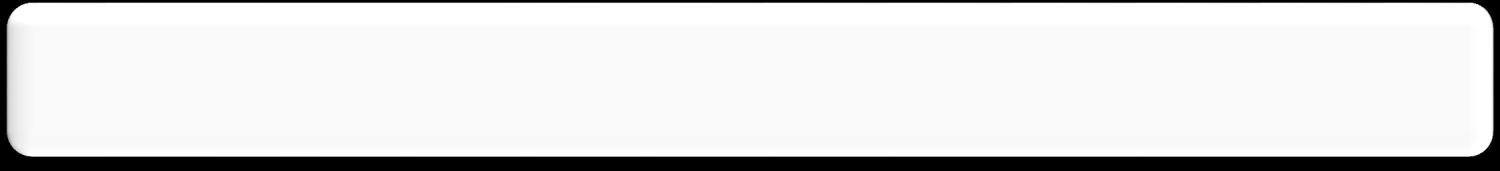 Федеральный проект
«Поддержка семей, имеющих детей»
Цель:
создание условий для повышения компетентности родителей обучающихся в вопросах образования и воспитания путем предоставления услуг психолого-педагогической, методической и консультативной помощи родителям (законным представителям) детей, а также гражданам, желающим принять на воспитание в свои семьи детей, оставшихся без попечения родителей
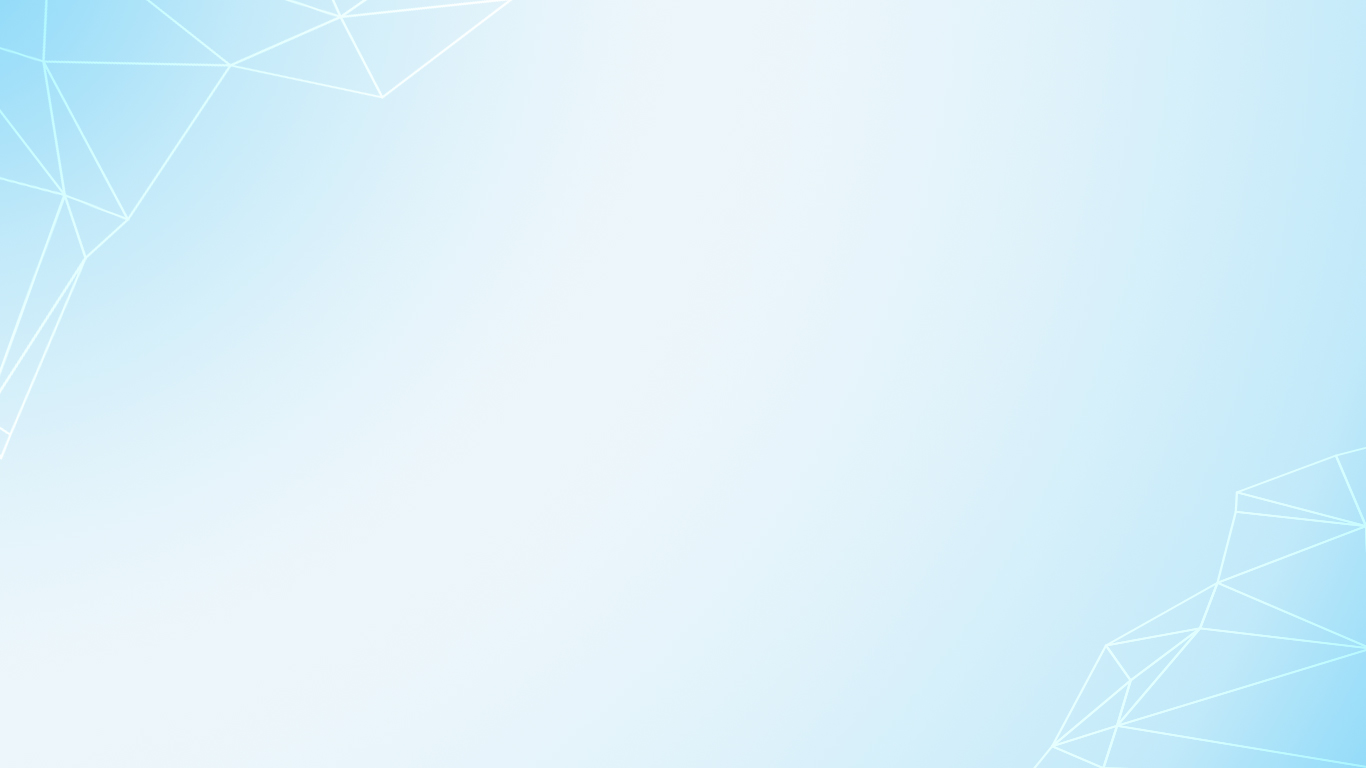 Федеральный проект«Поддержка семей, имеющих детей»
Оказание услуг психолого-педагогической, методической и консультативной помощи родителям
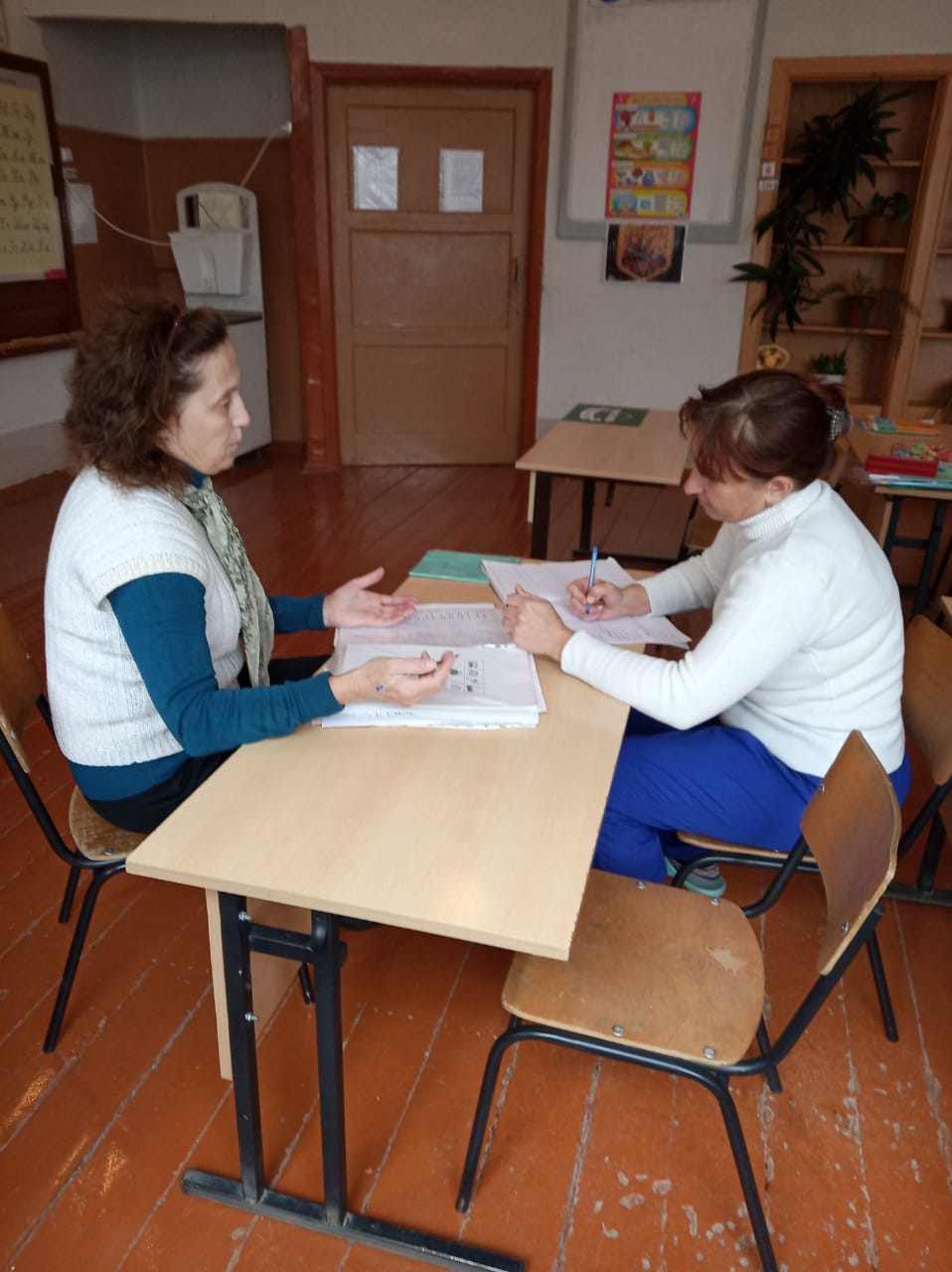 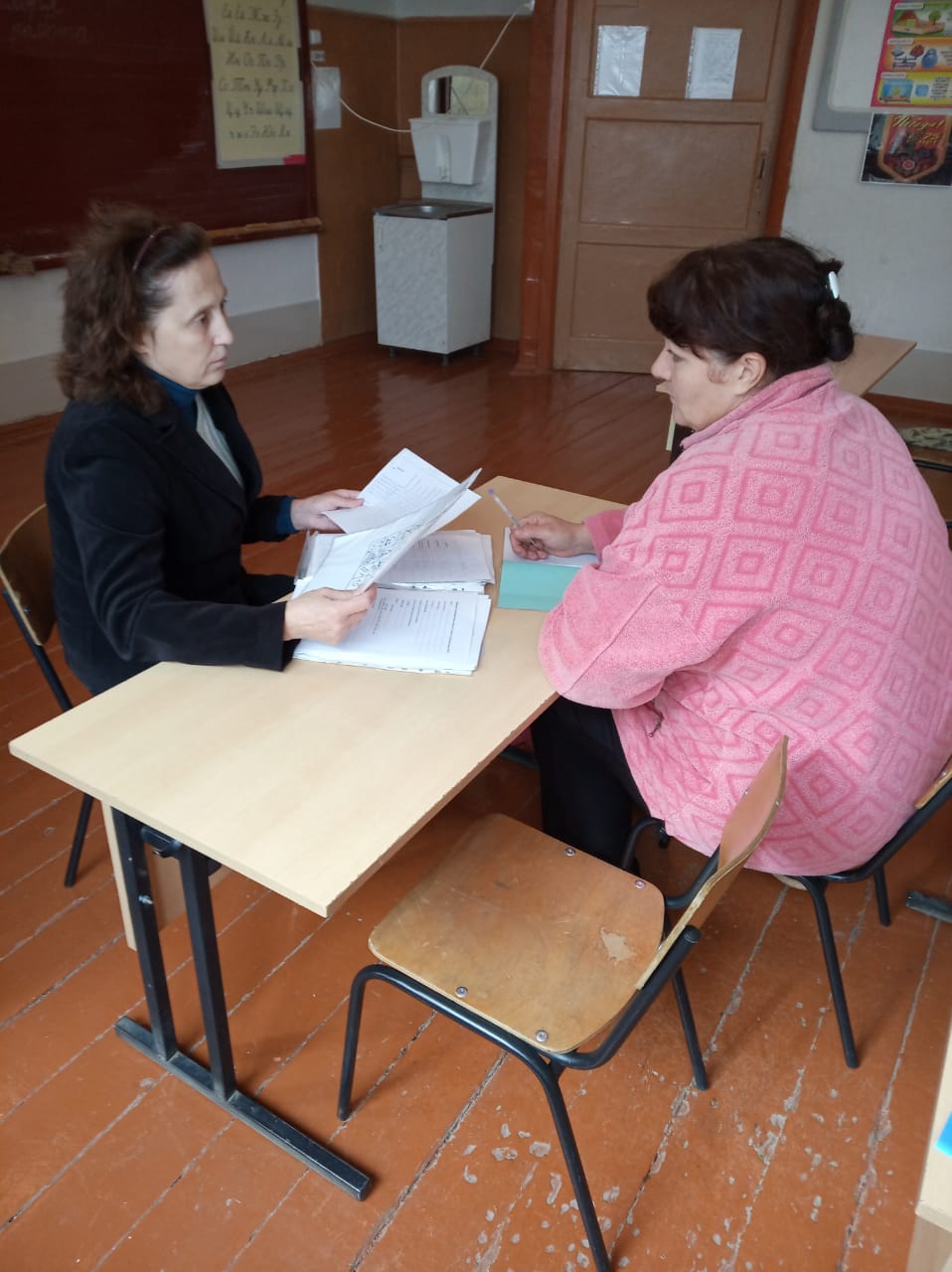 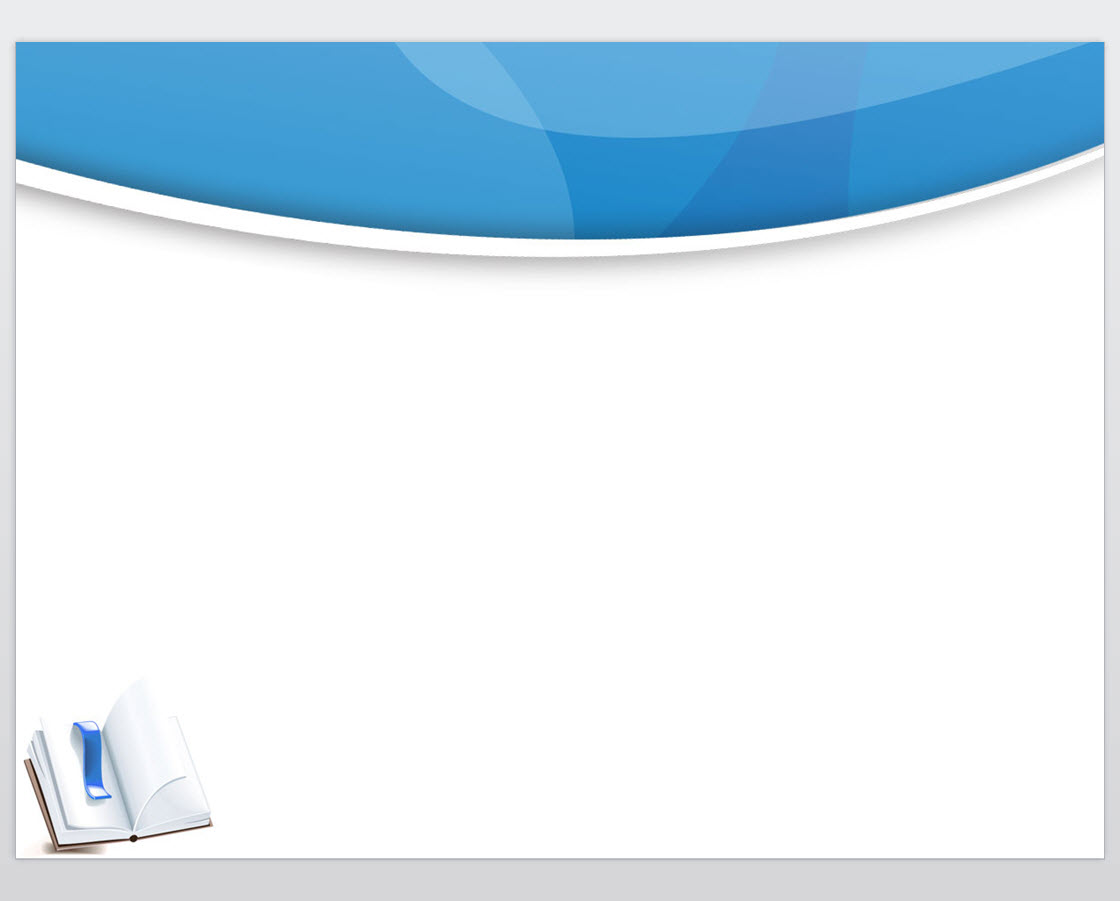 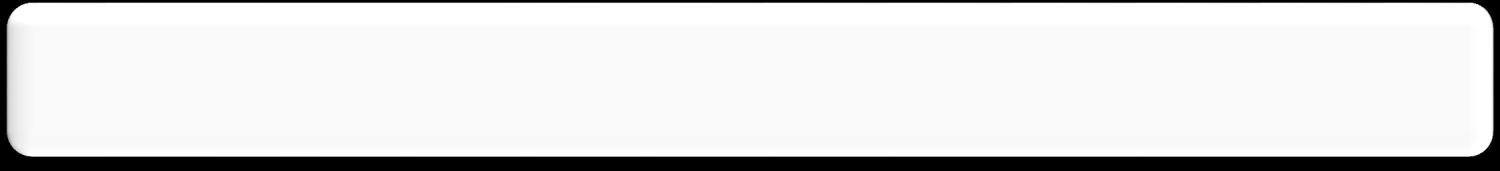 Федеральный проект «Социальная активность»
Цель:
 развитие добровольчества (волонтерства), развитие талантов и способностей у детей и молодежи, в т.ч. студентов, путем поддержки общественных инициатив и проектов
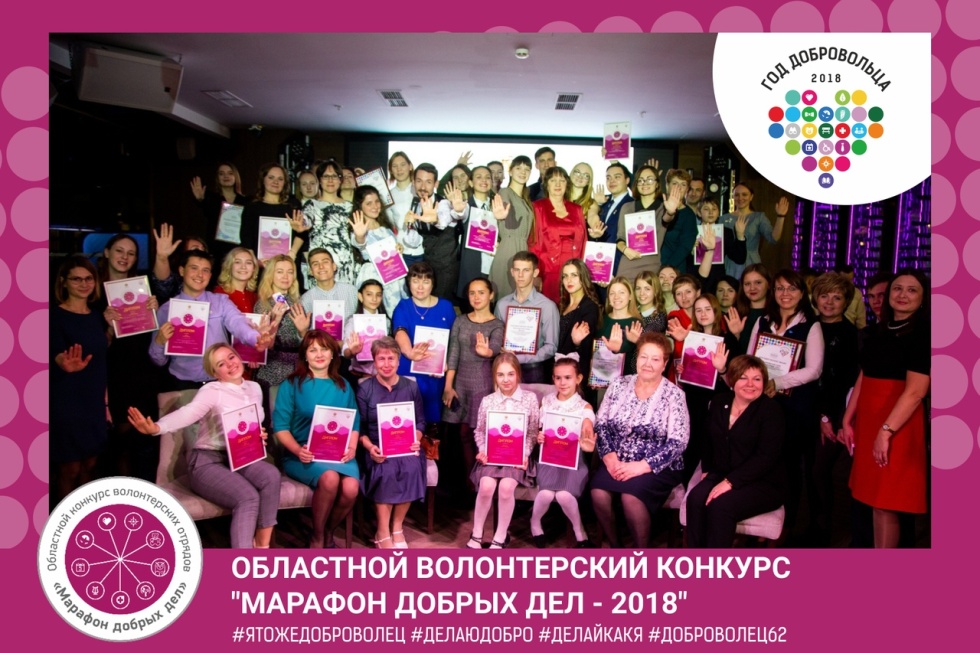 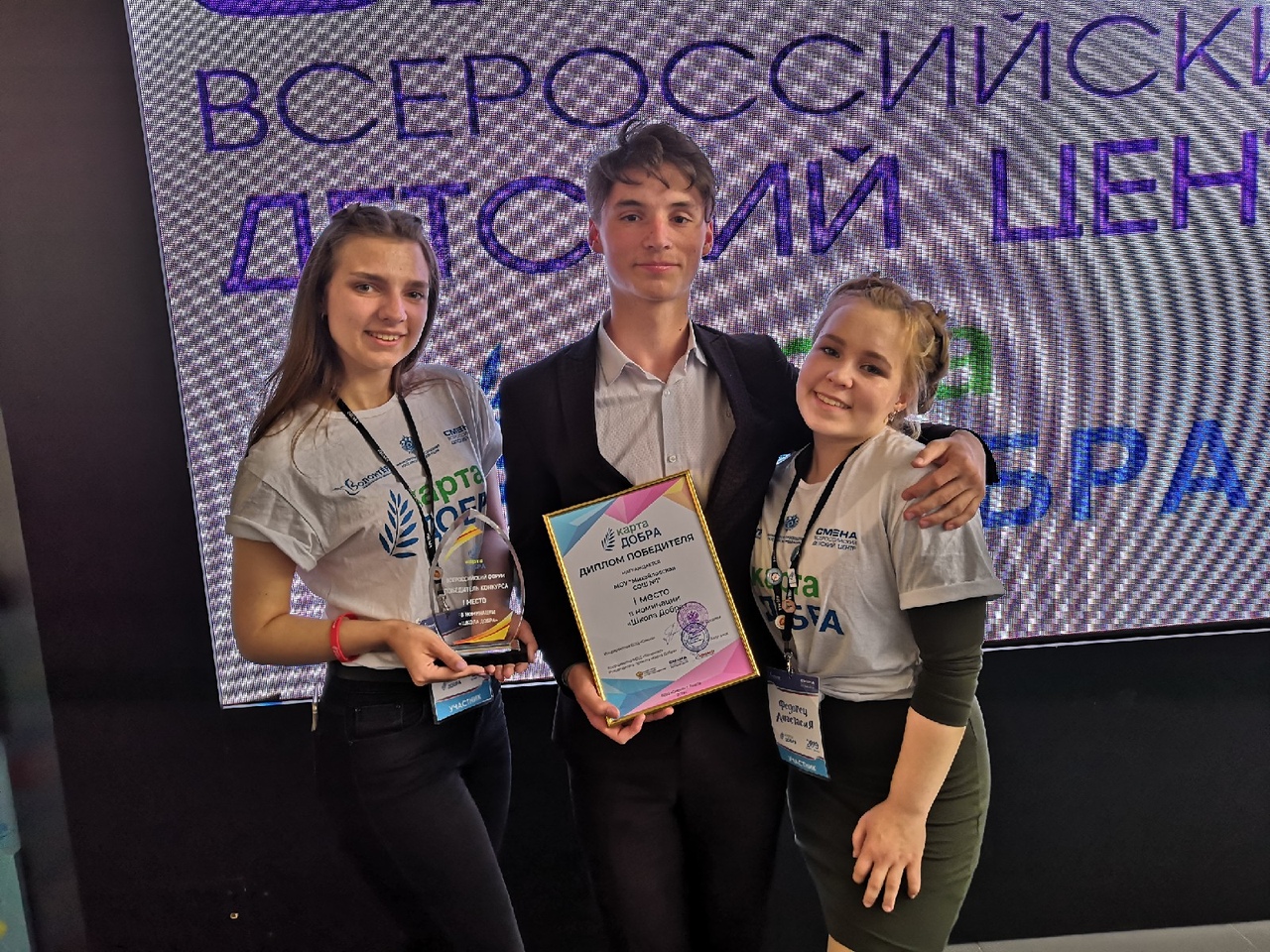 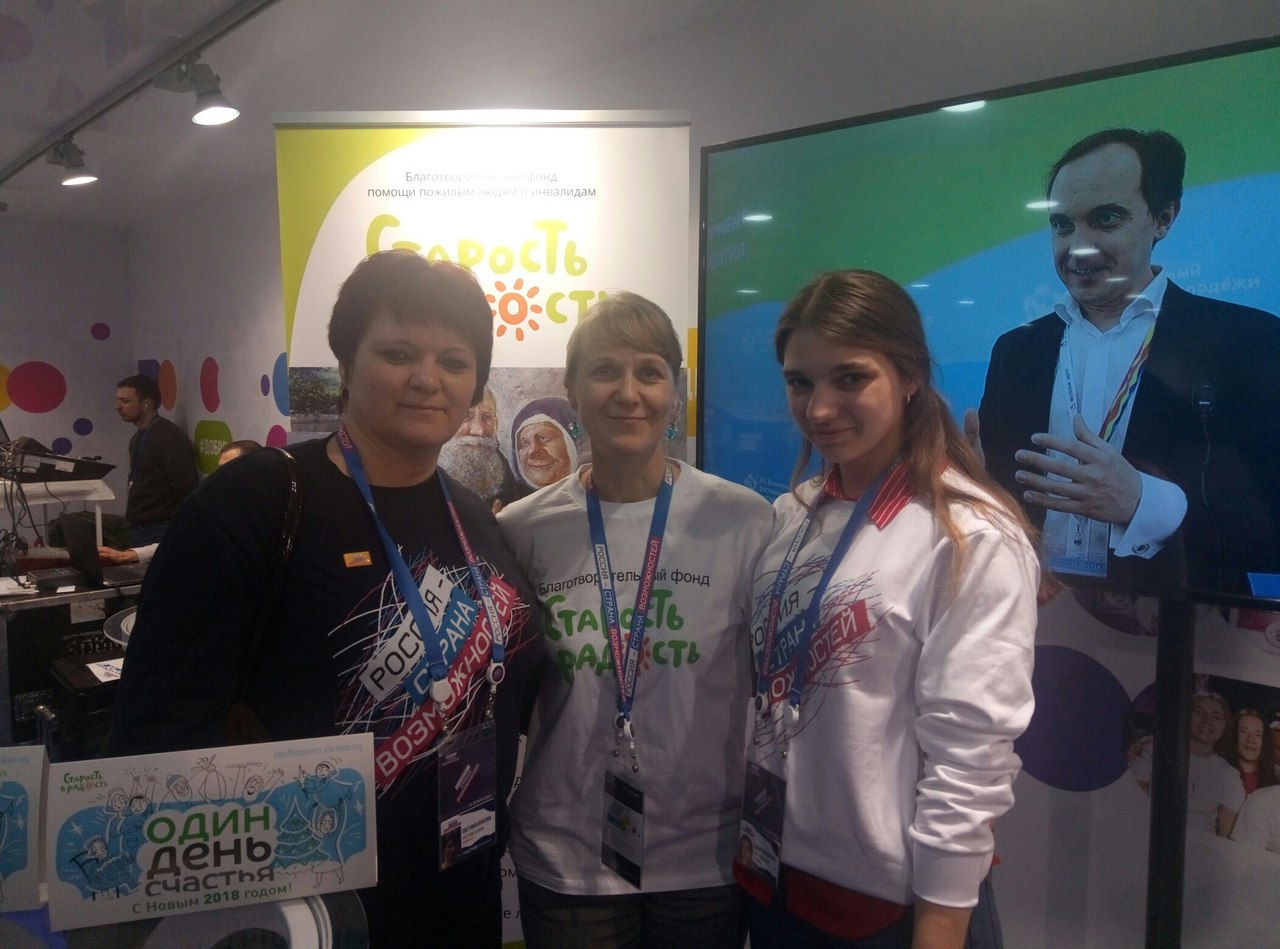 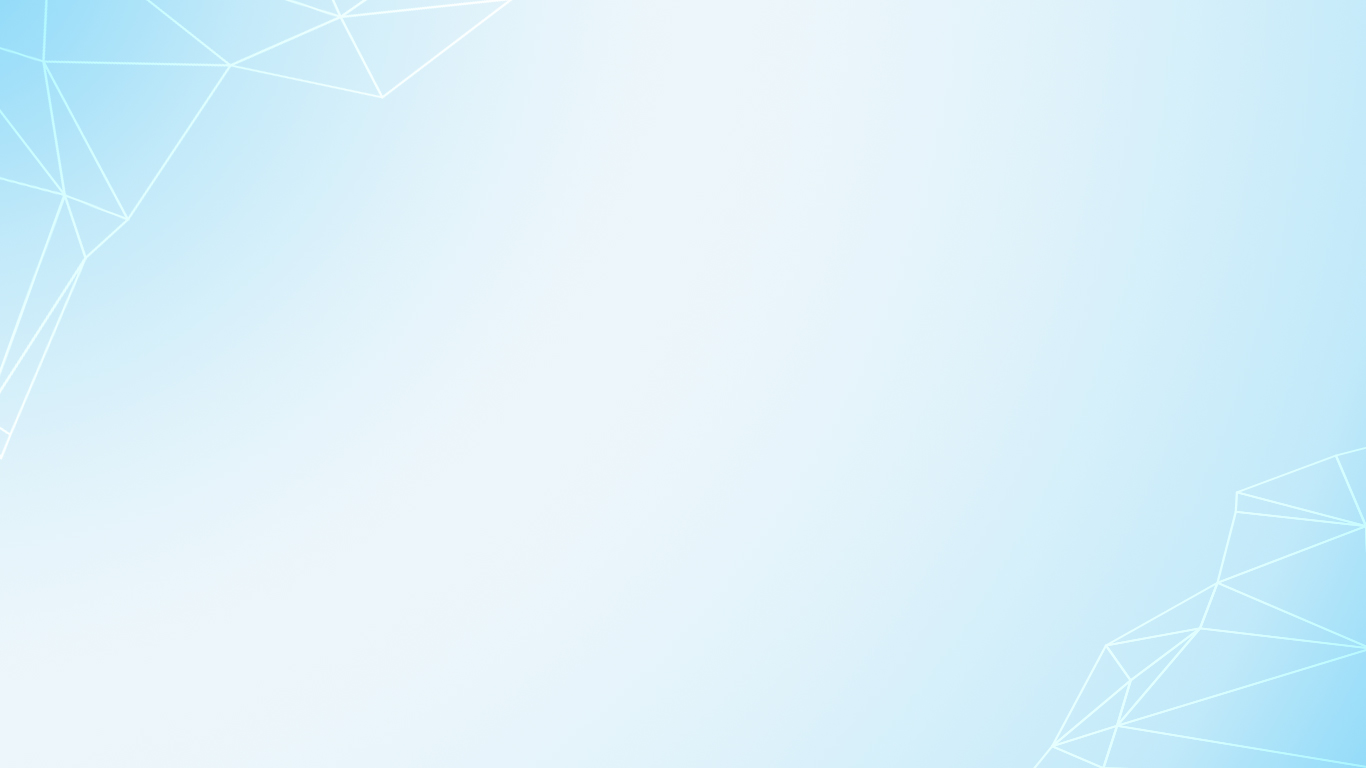 Федеральный проект «СОЦИАЛЬНАЯ АКТИВНОСТЬ»
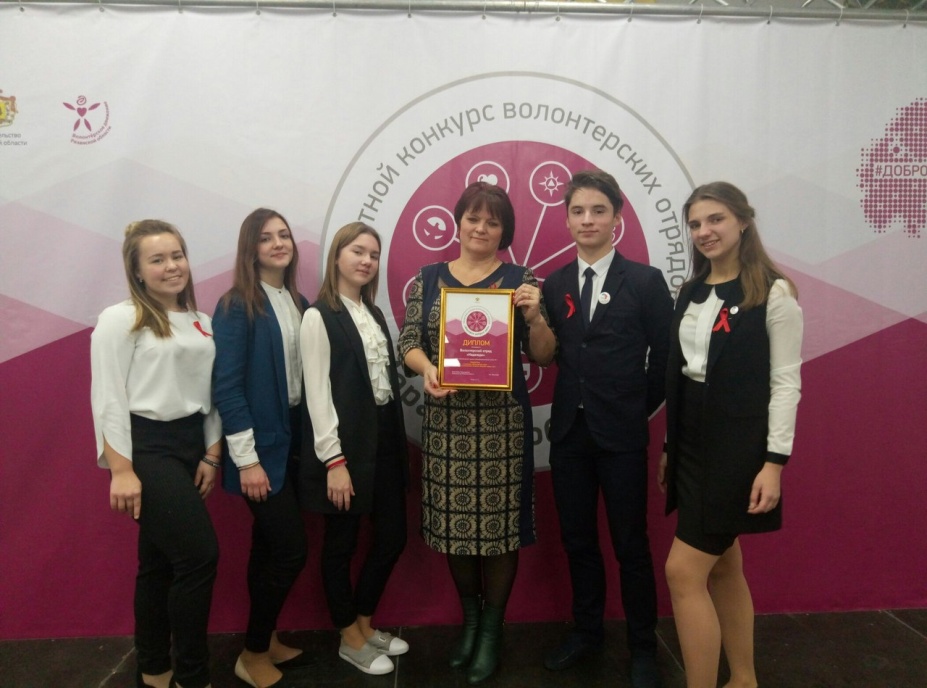 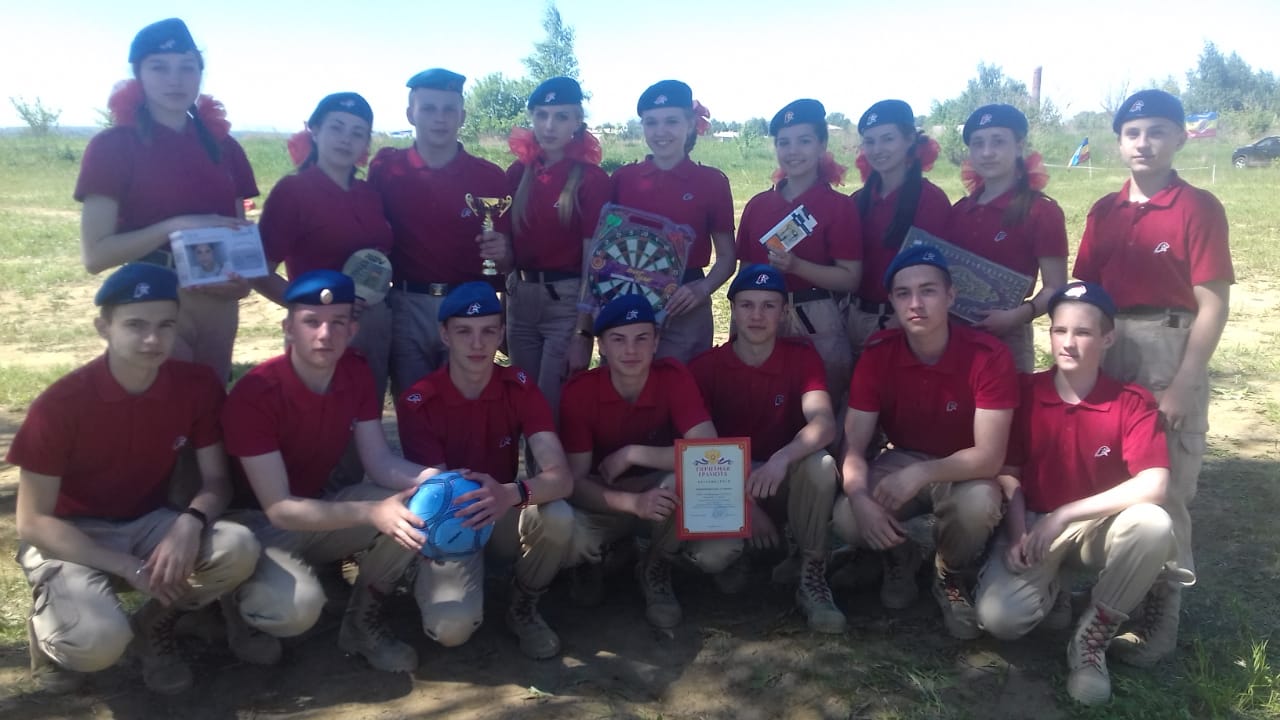 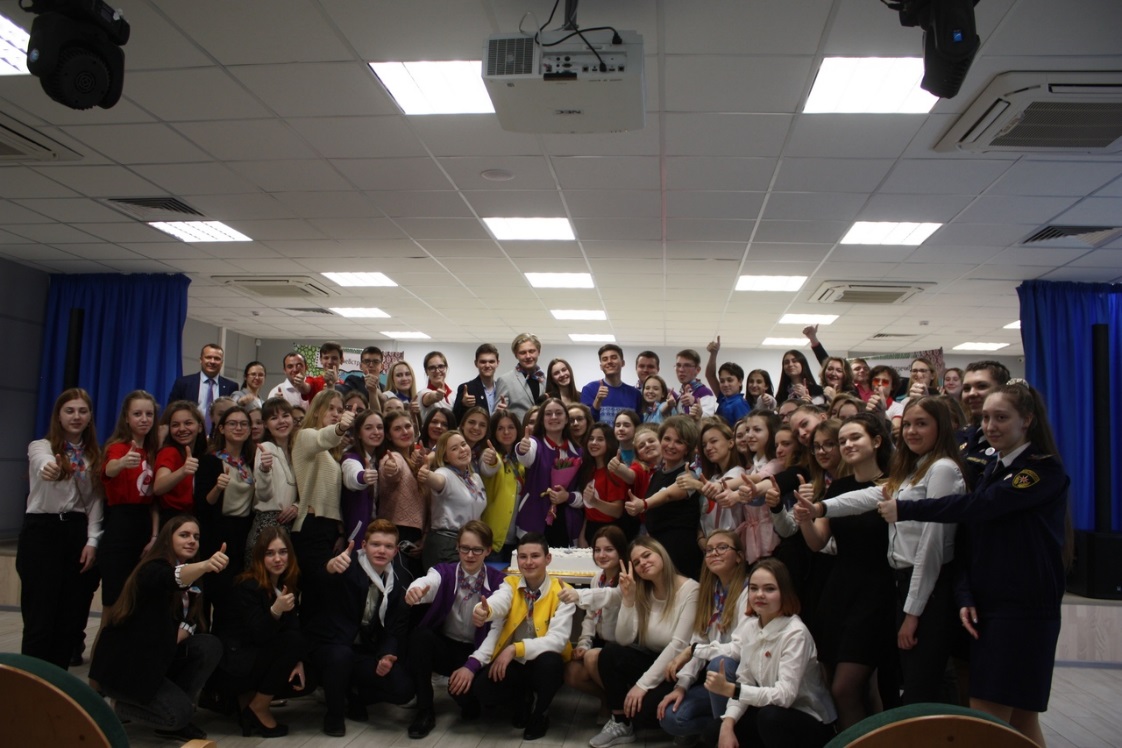 27 волонтерских отрядов

431 волонтер
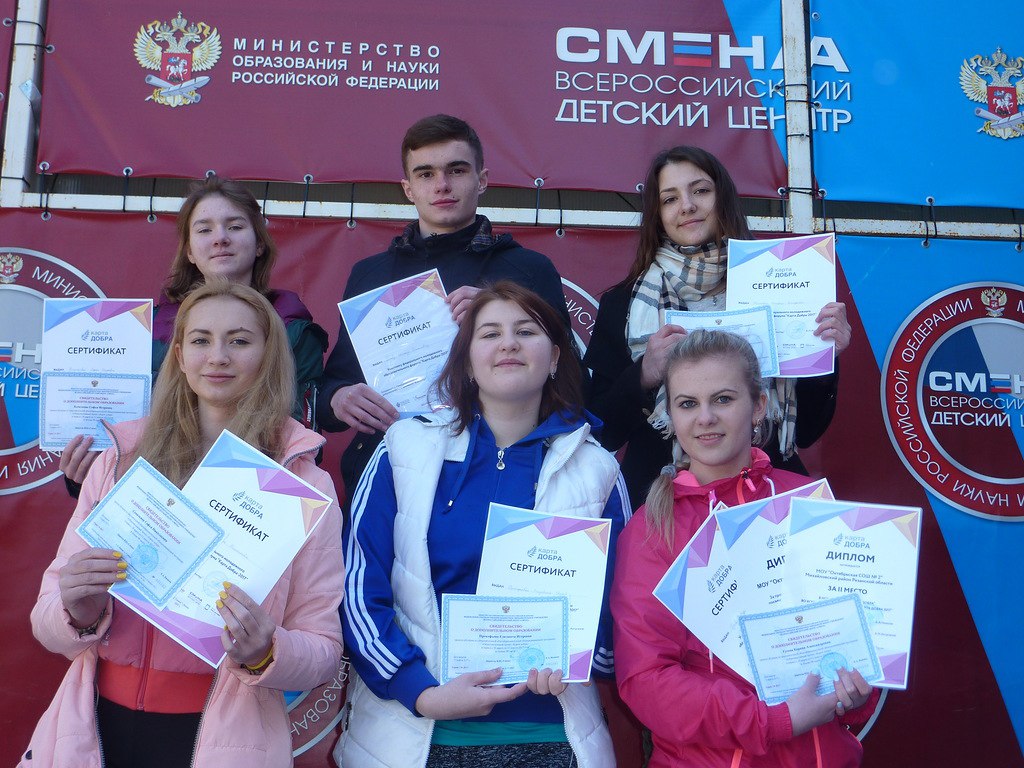 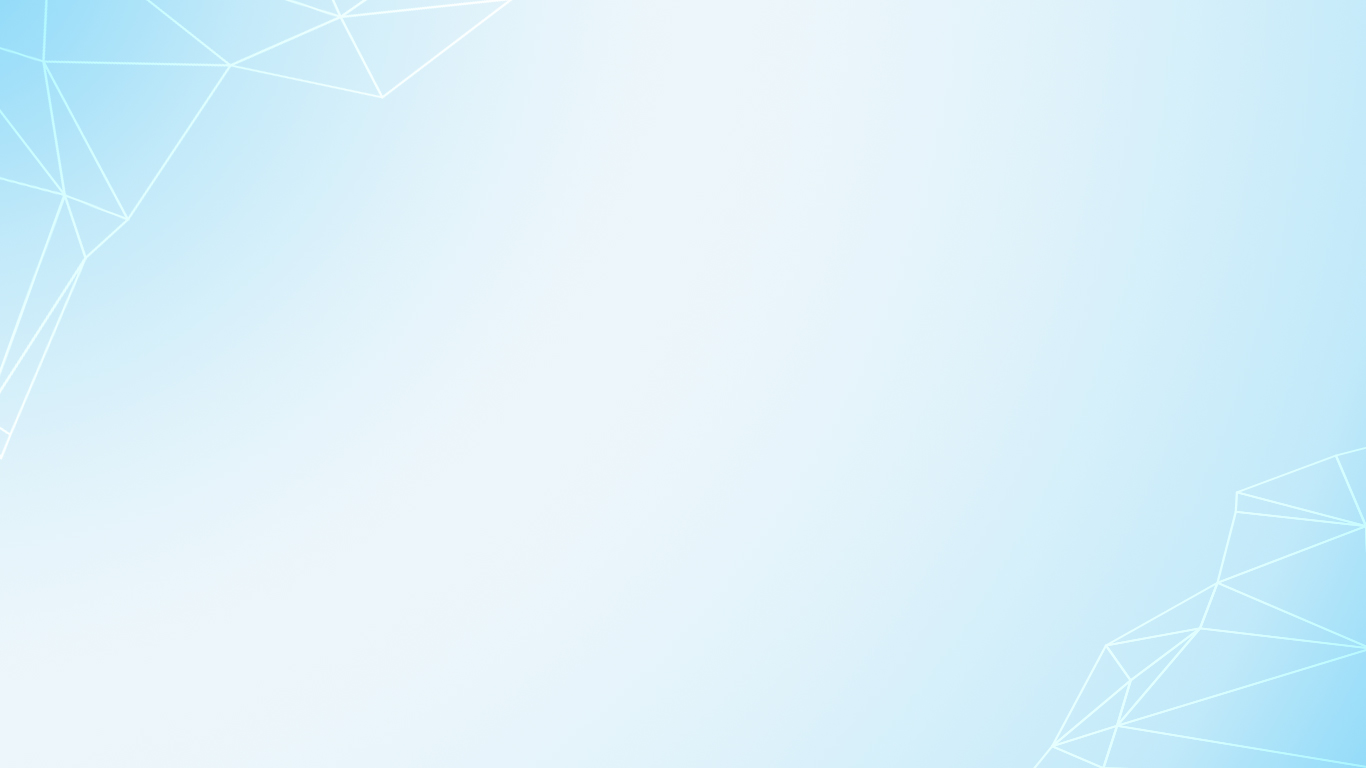 Муниципальный проект«Создание и организация работы проектной школы Михайловского муниципального района «Проектный лидер»»
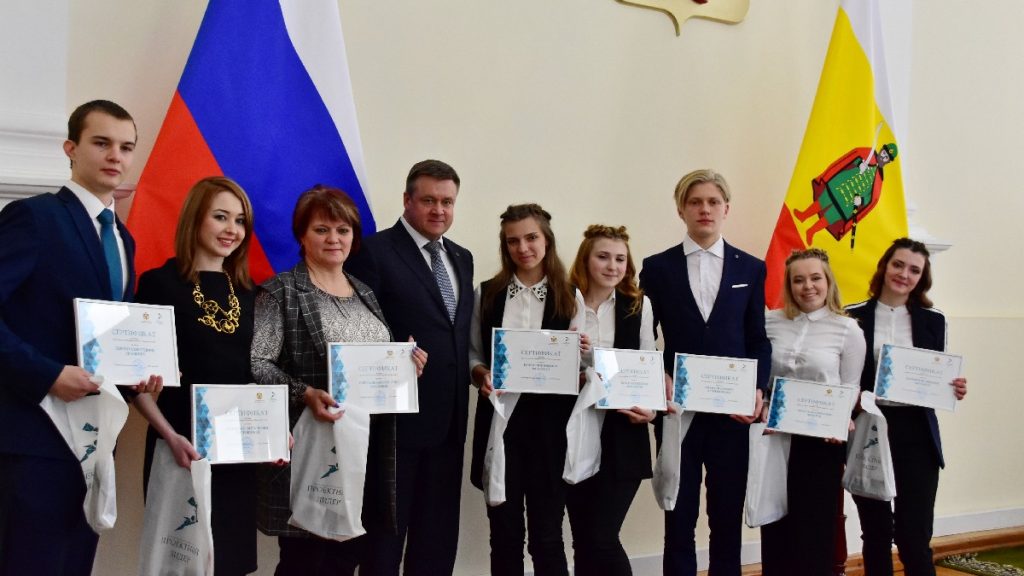 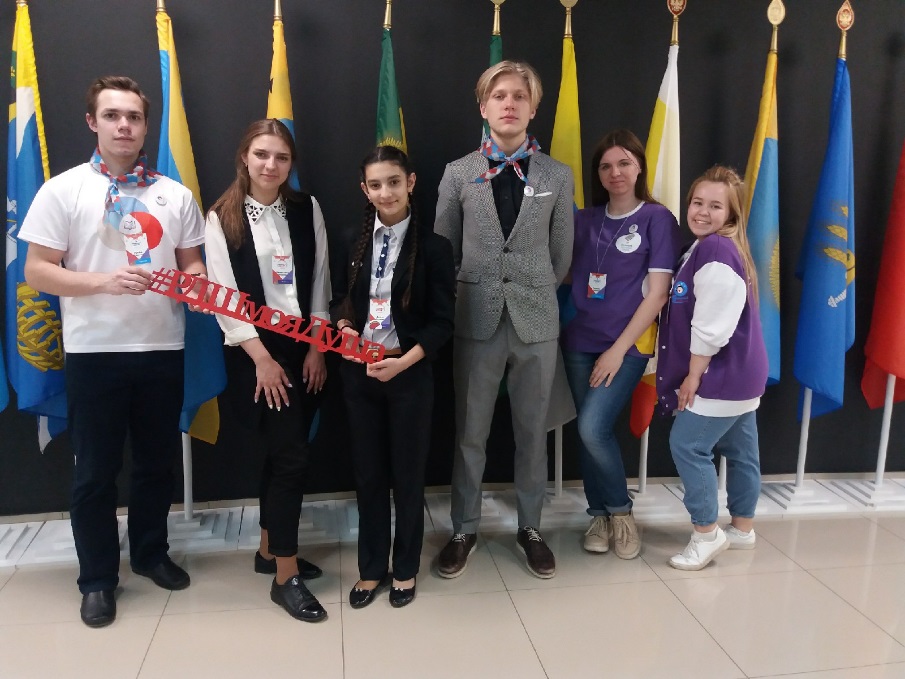 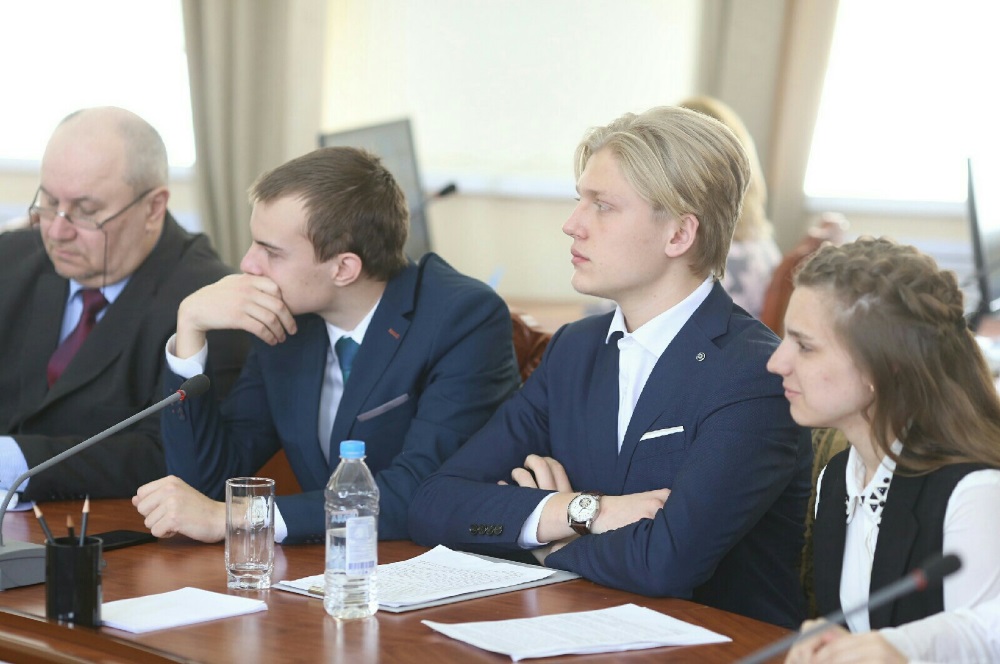